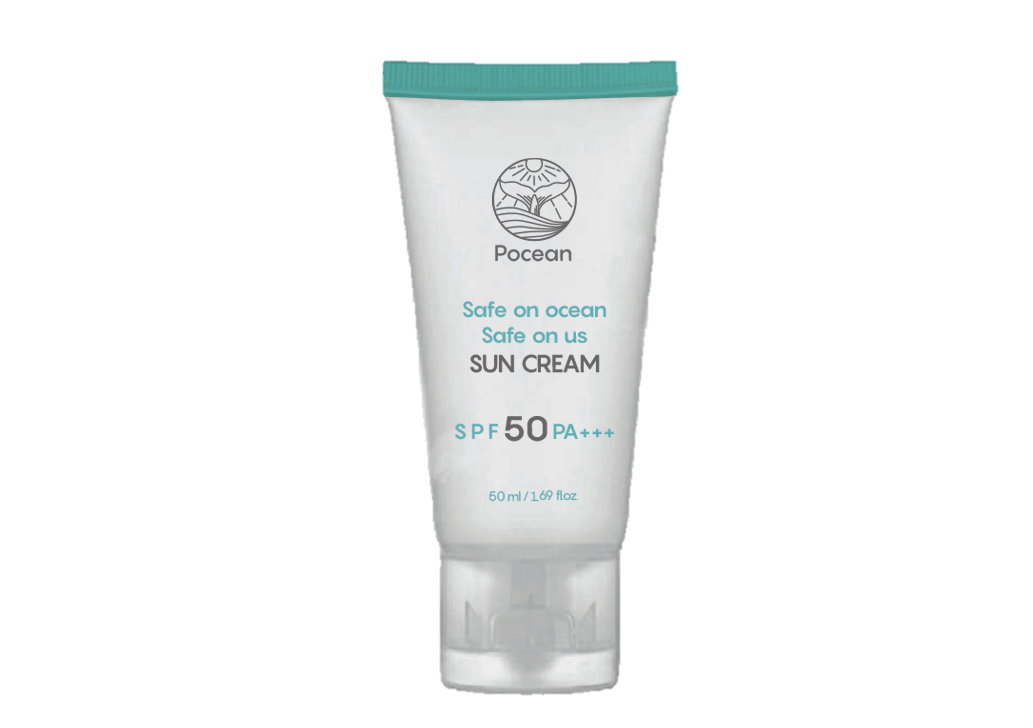 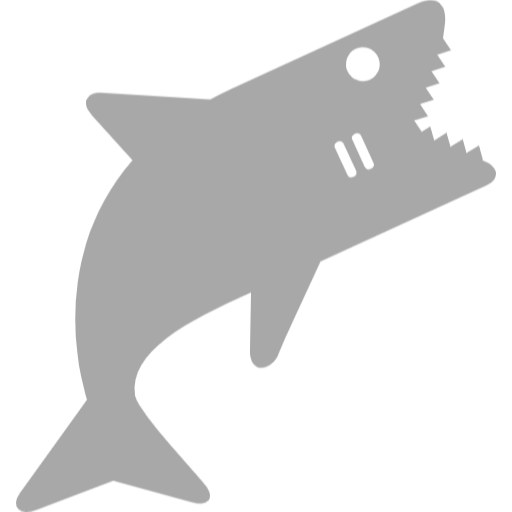 Change by Pocean
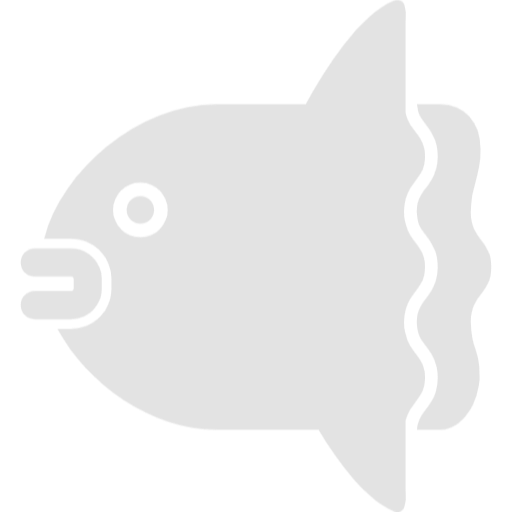 environmental sunscreen
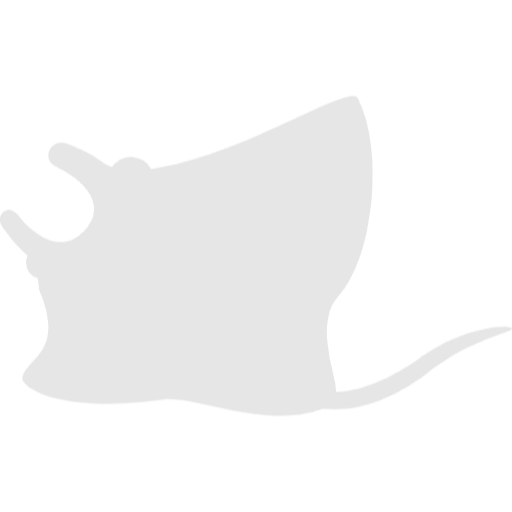 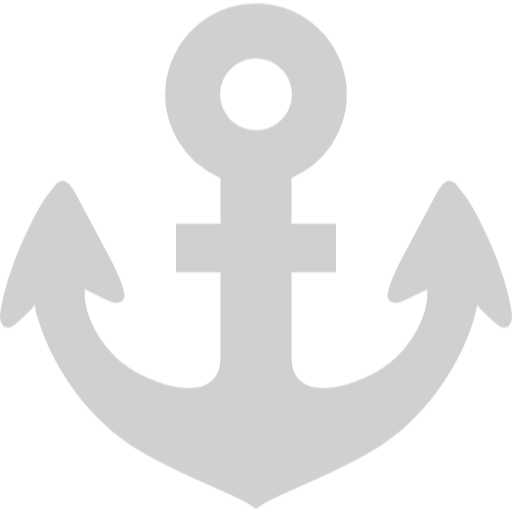 Safe Ocean SUN CREAM
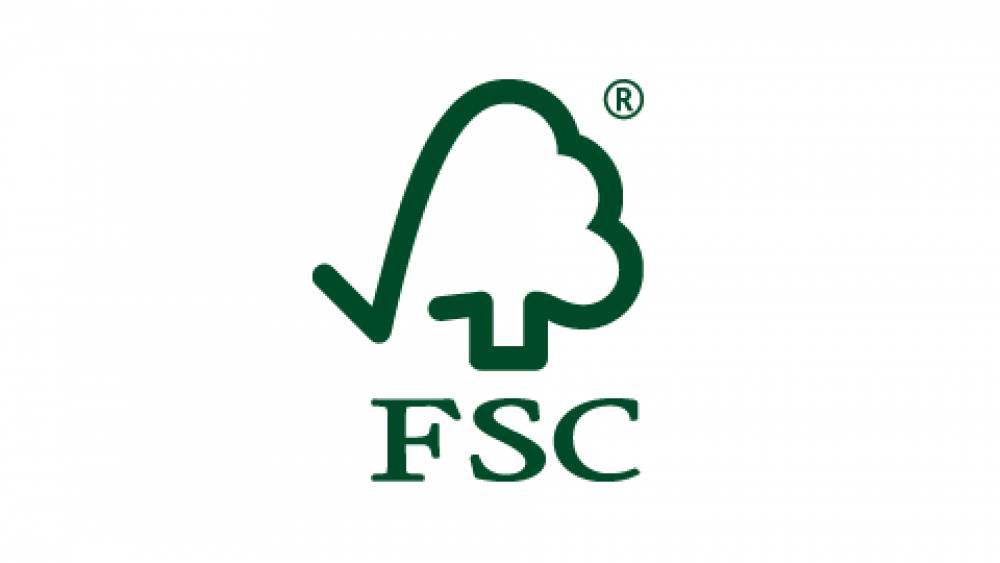 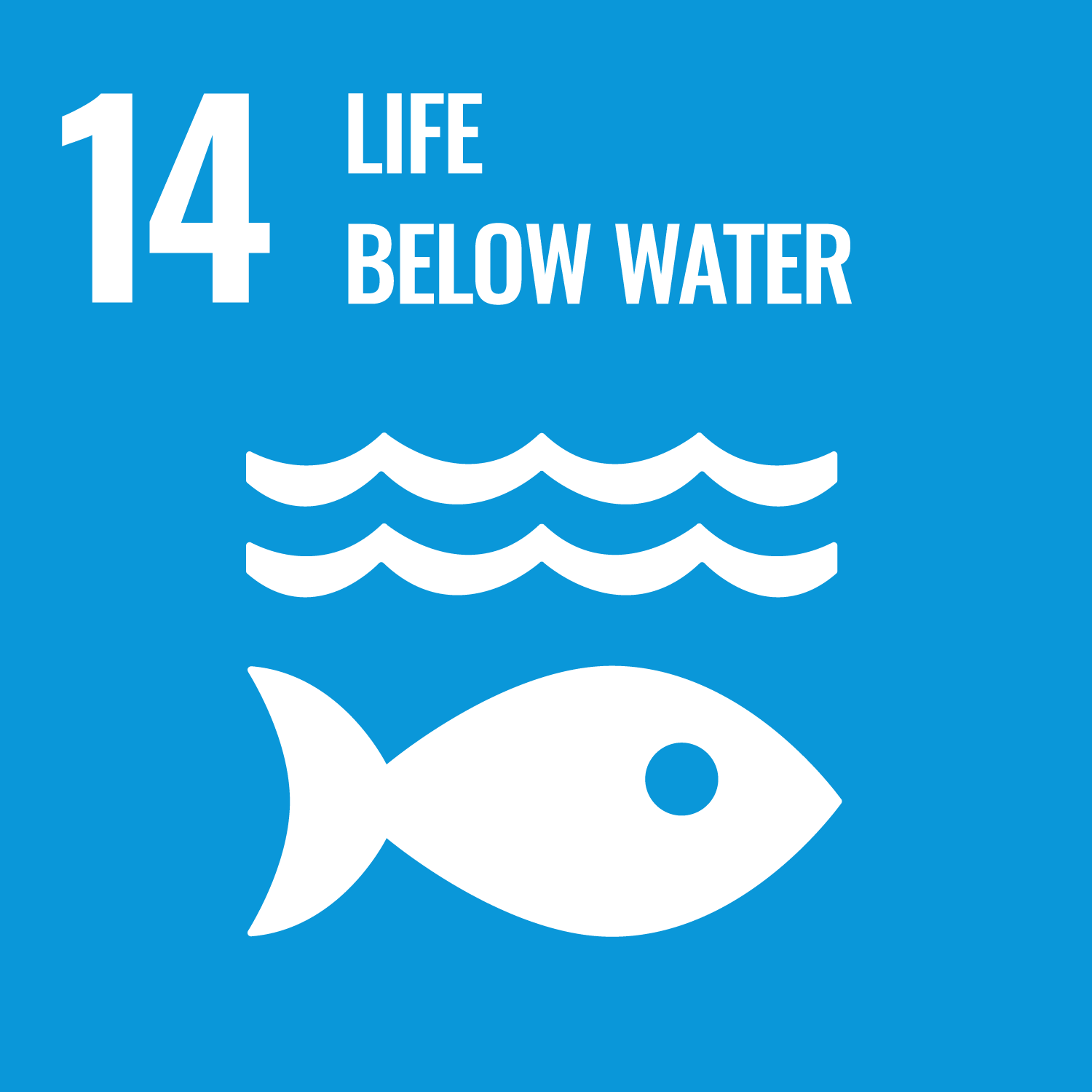 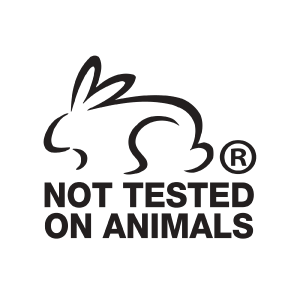 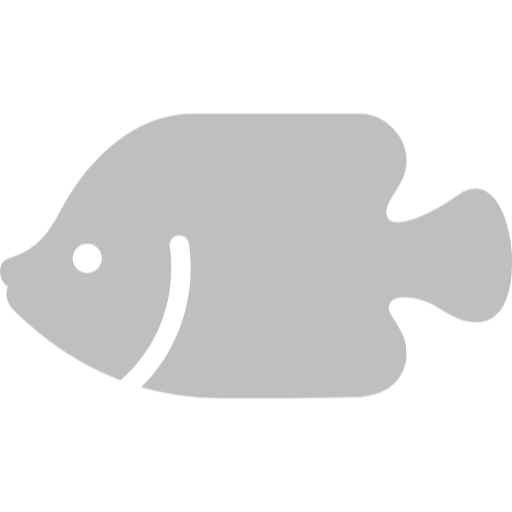 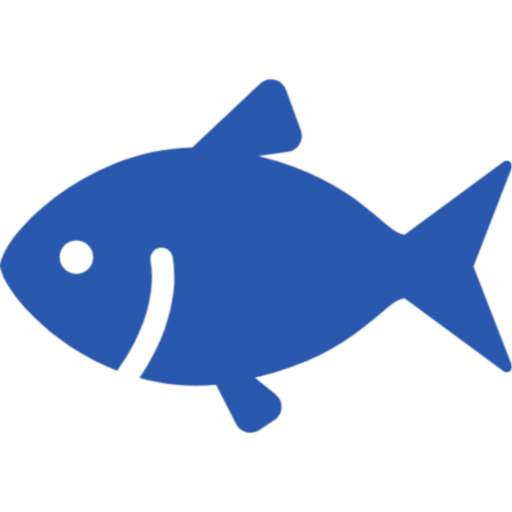 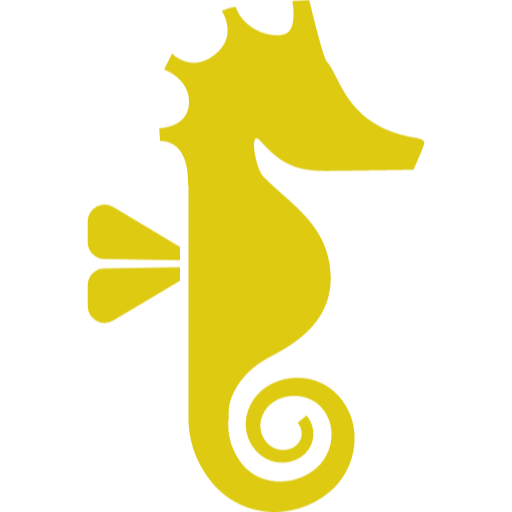 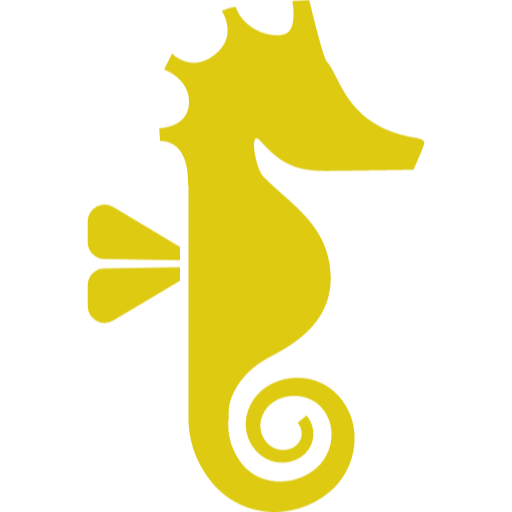 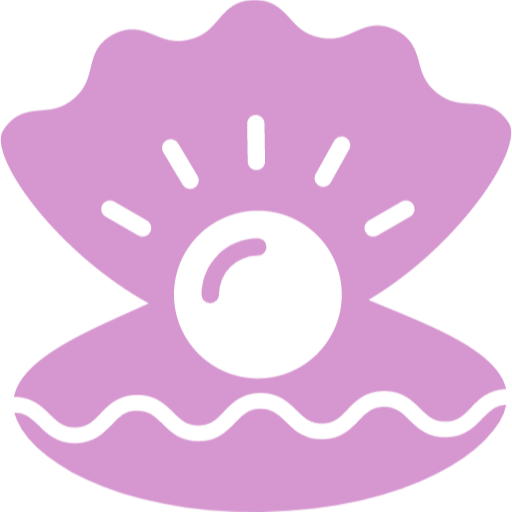 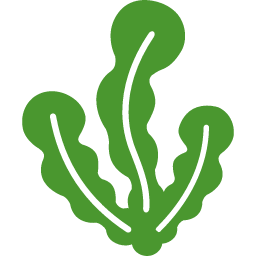 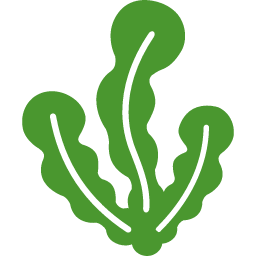 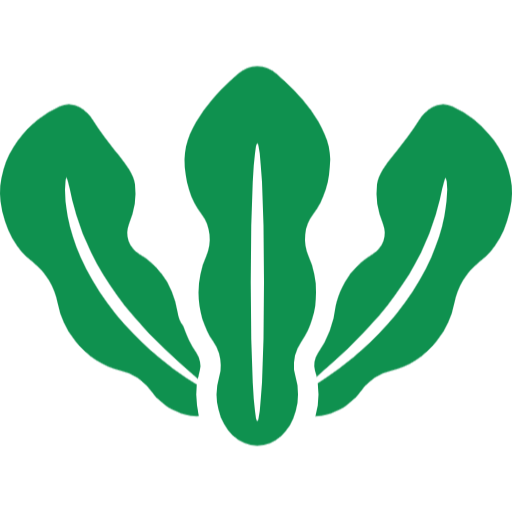 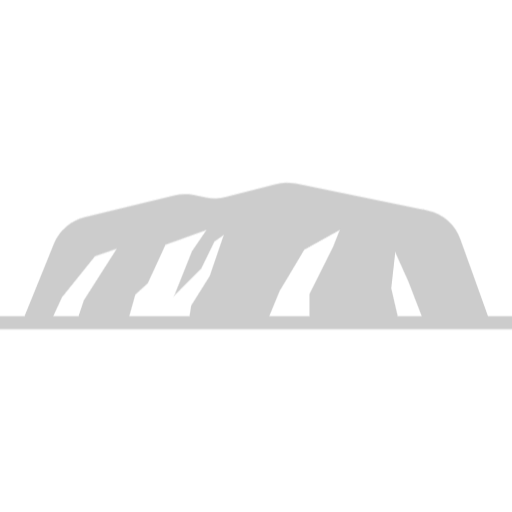 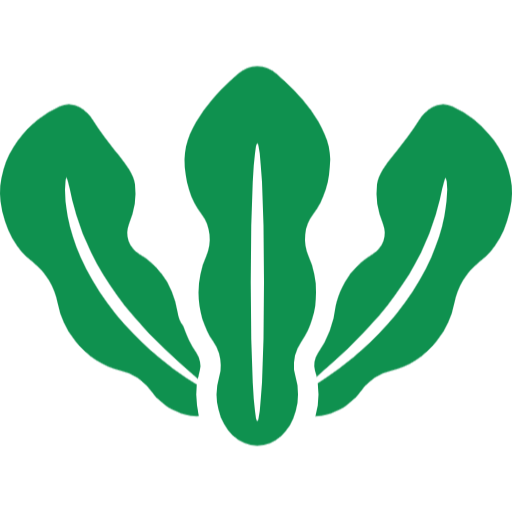 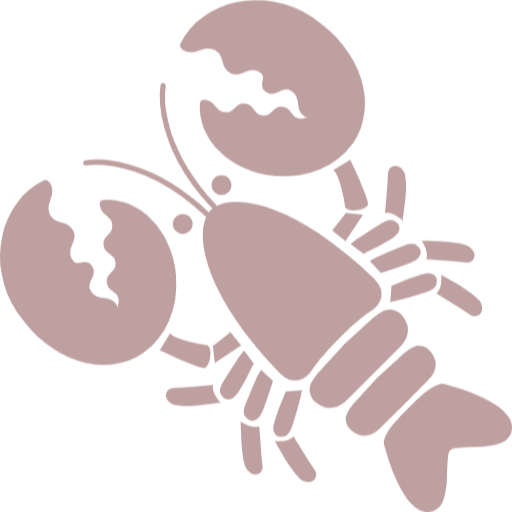 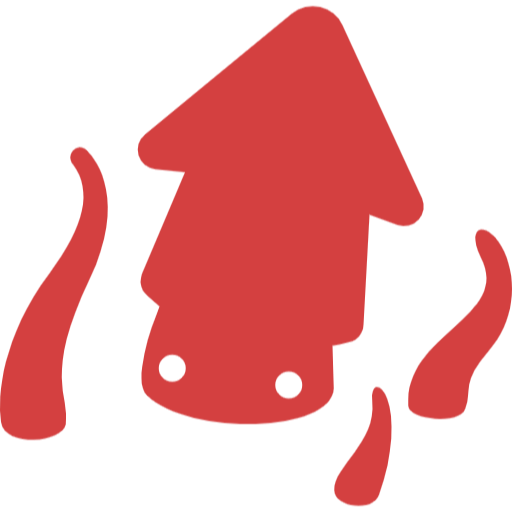 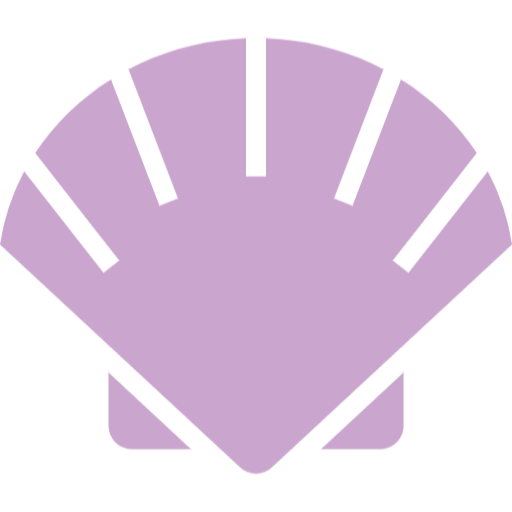 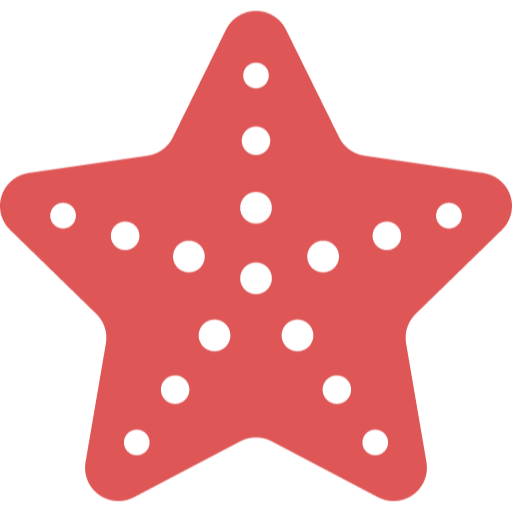 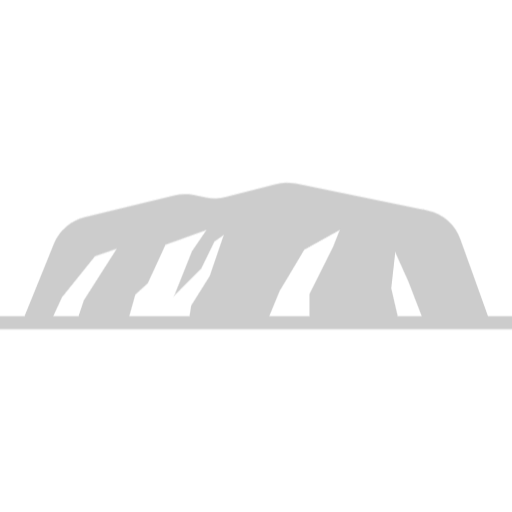 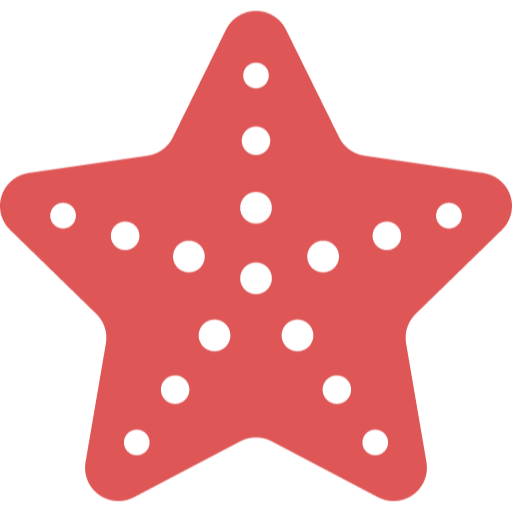 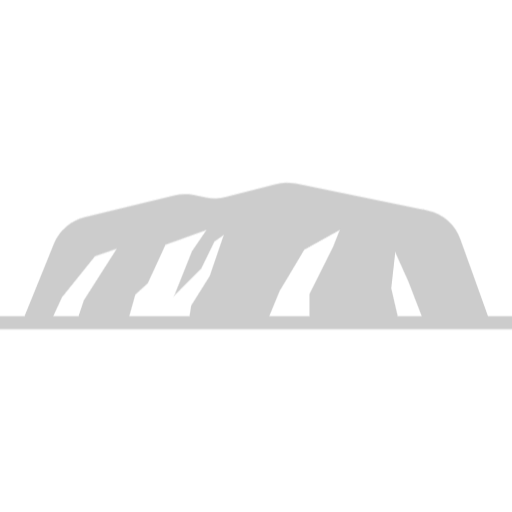 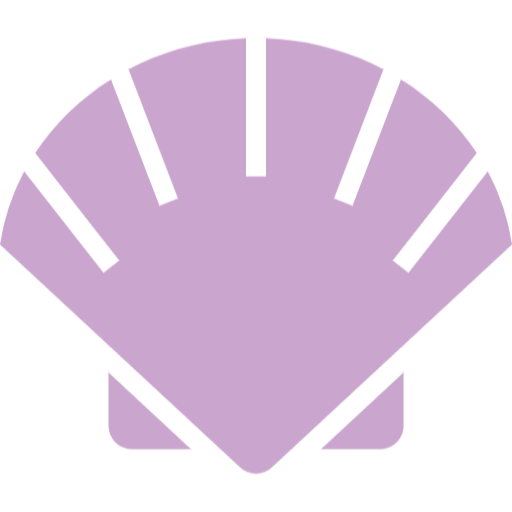 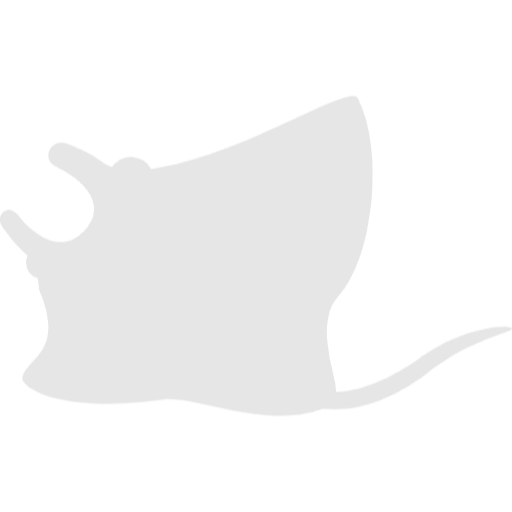 Brand introduction
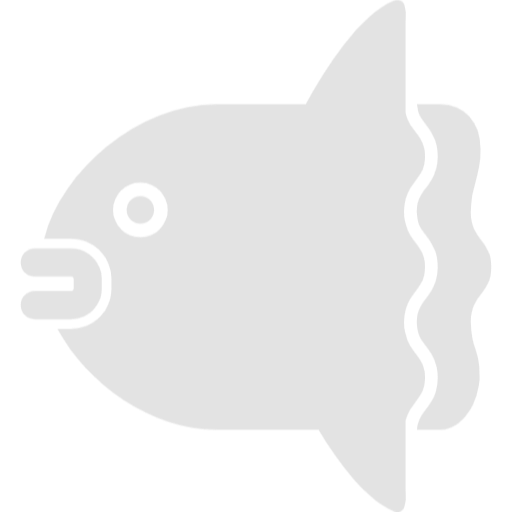 MISSION
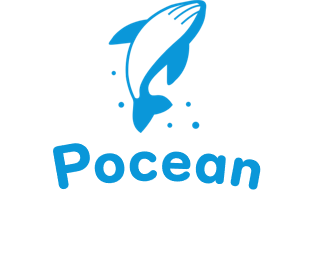 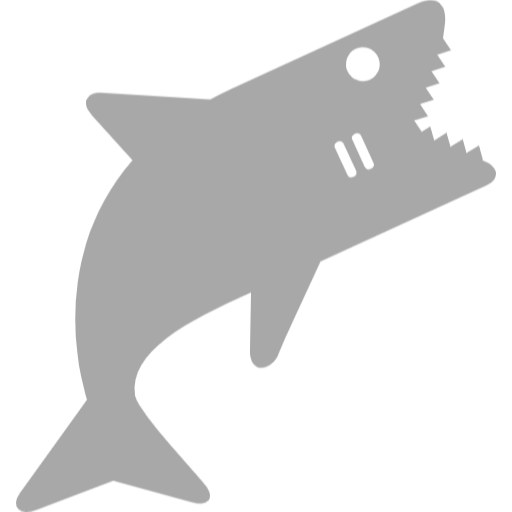 Give back the sea to marine life
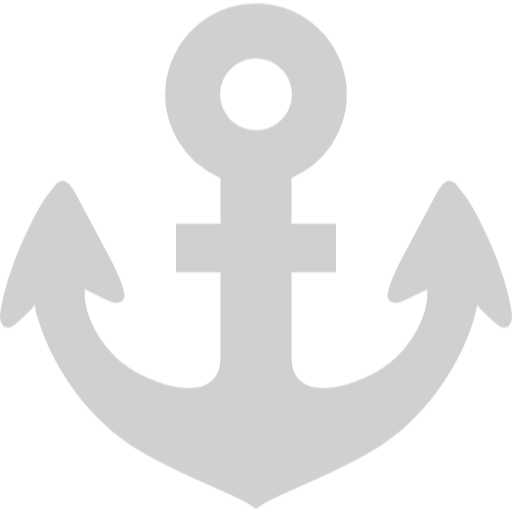 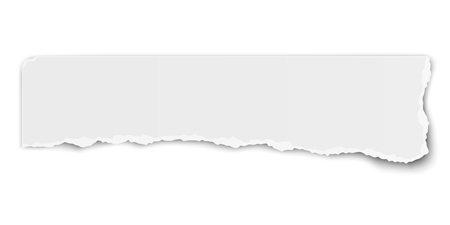 BUSINESS
Pacific ocean
Sustainable Cosmetics Brands
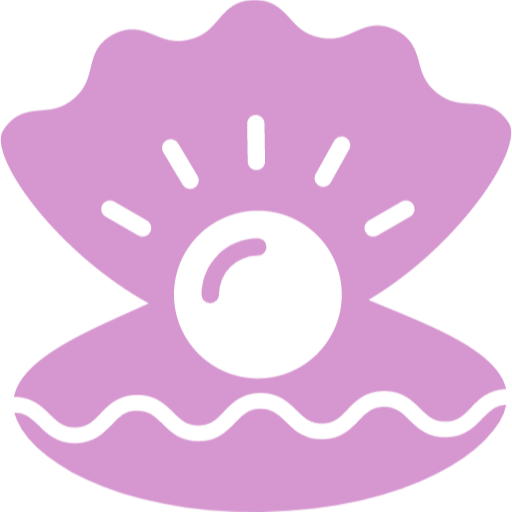 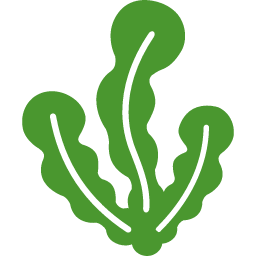 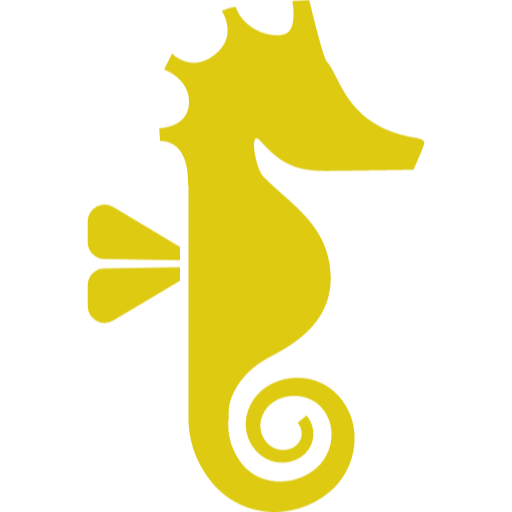 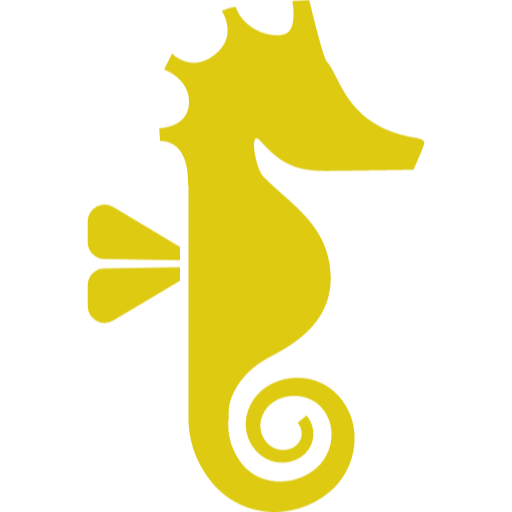 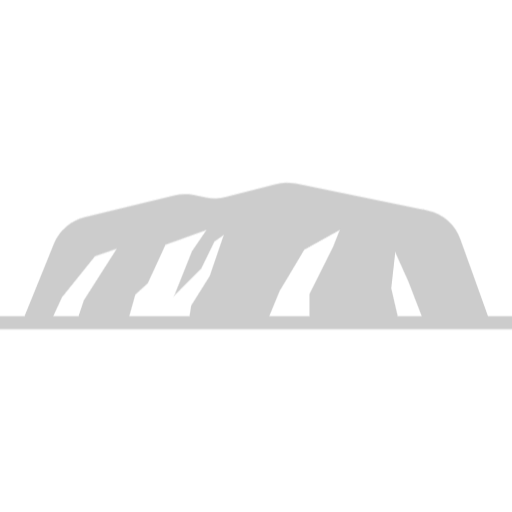 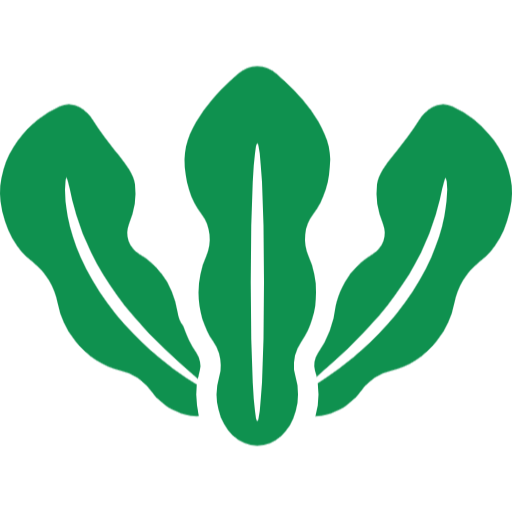 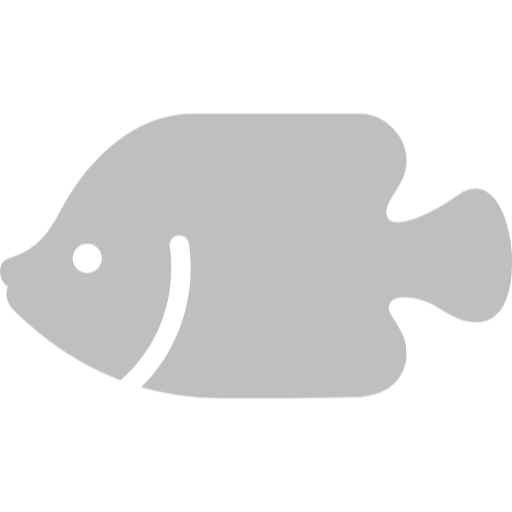 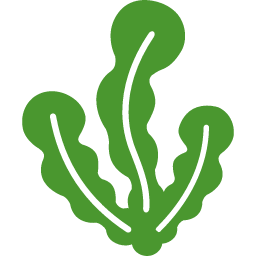 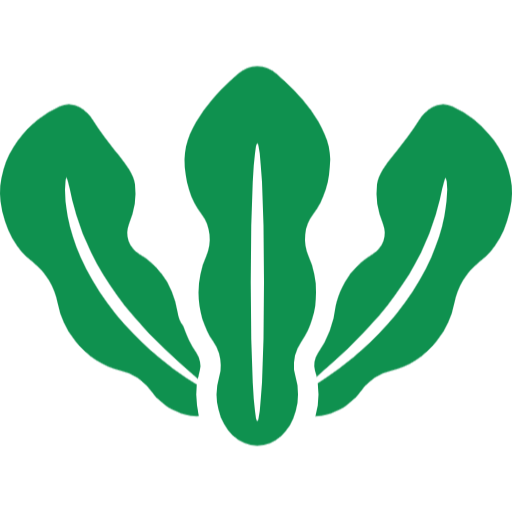 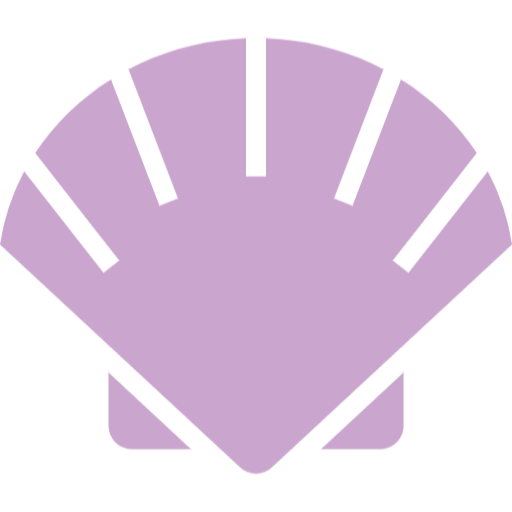 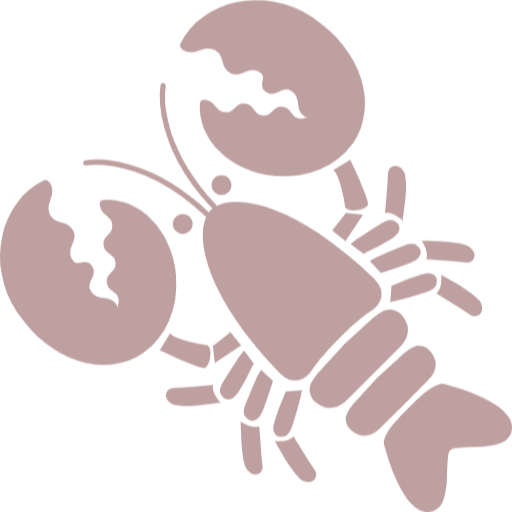 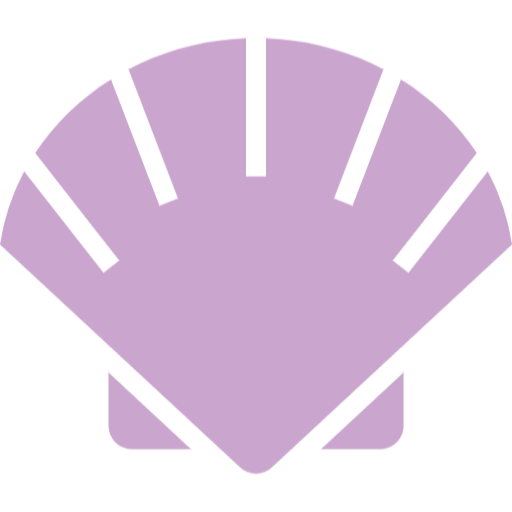 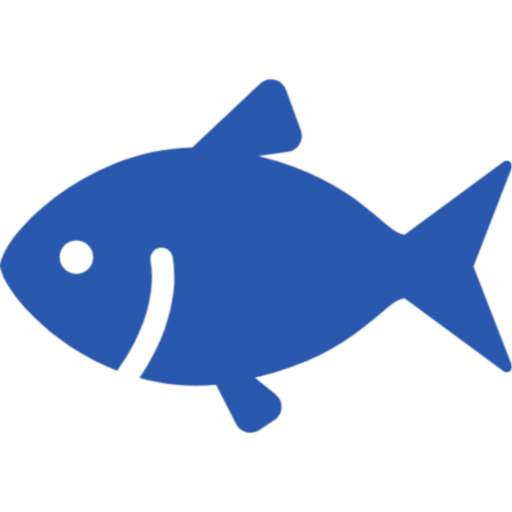 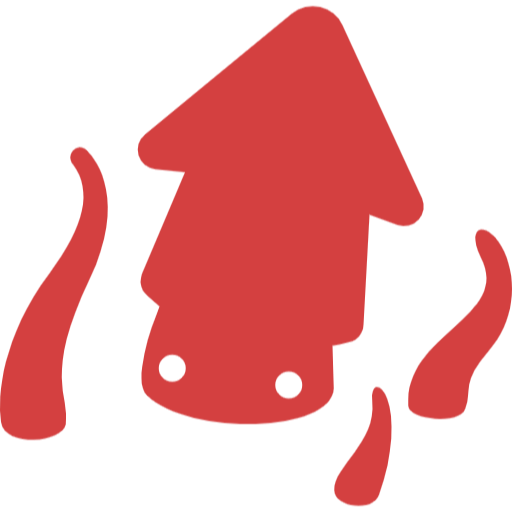 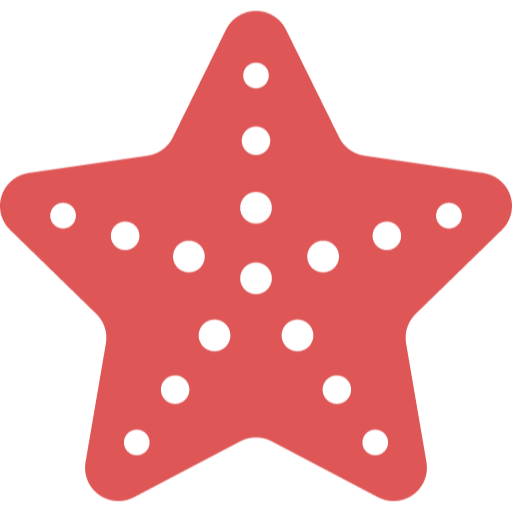 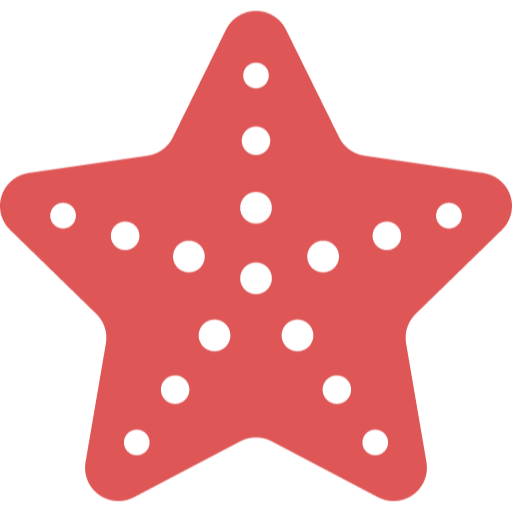 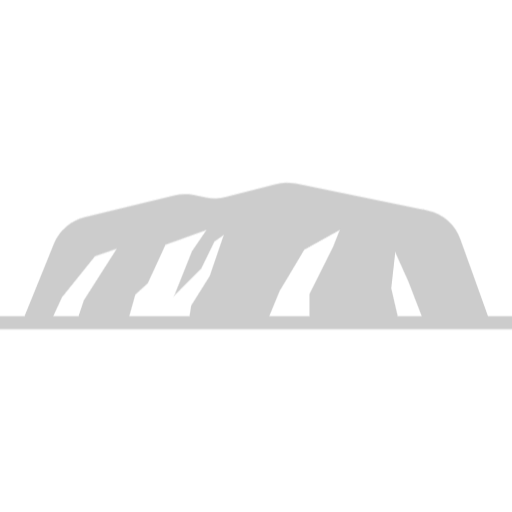 product descriptions
Cosmetics Threatening the Sea
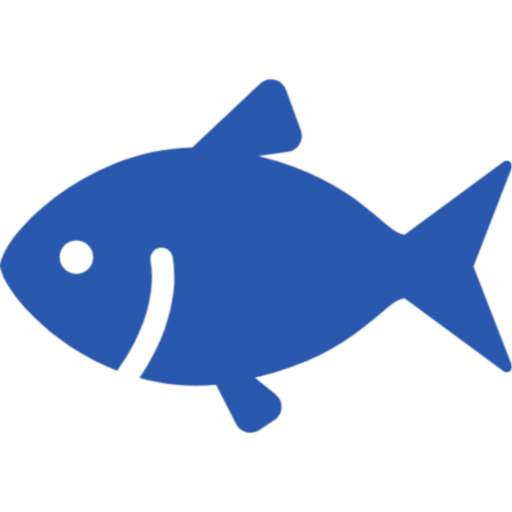 Microplastics
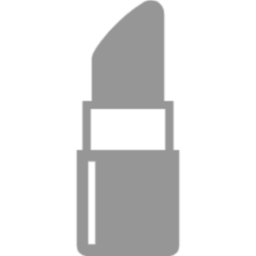 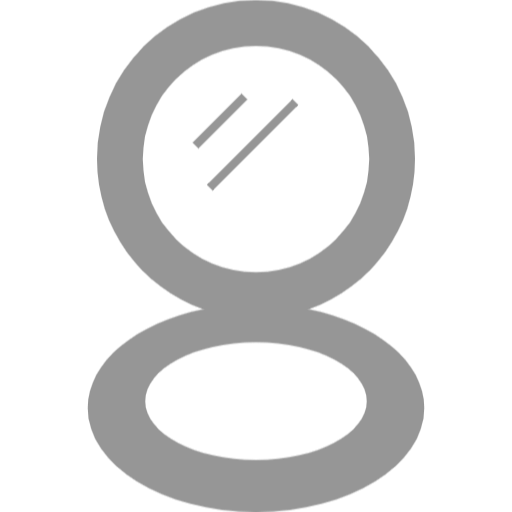 Nylon, PE, PP, PET, PMMA, Acrylic,  등
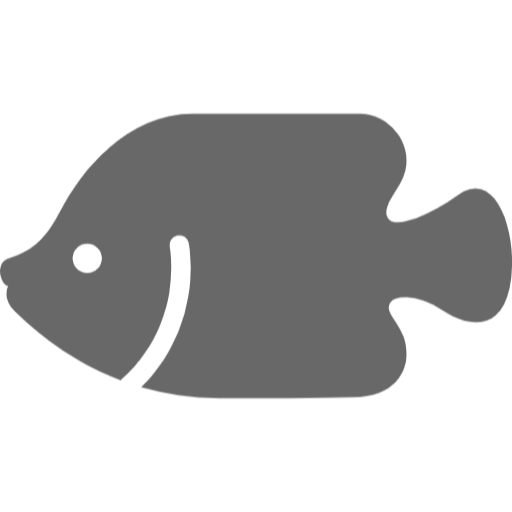 hormonal disturbance
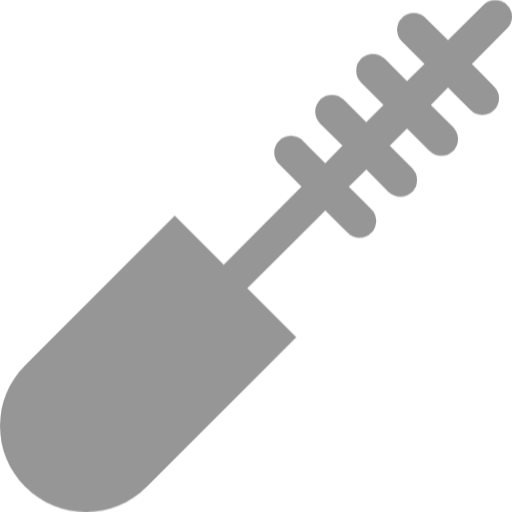 Dioxin, triclosan, Paraben, alkylphenols 등
adverse effects of marine
Other destruction of marine
Cosmetic product
Sunscreen is the main culprit of coral destruction
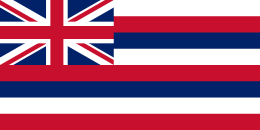 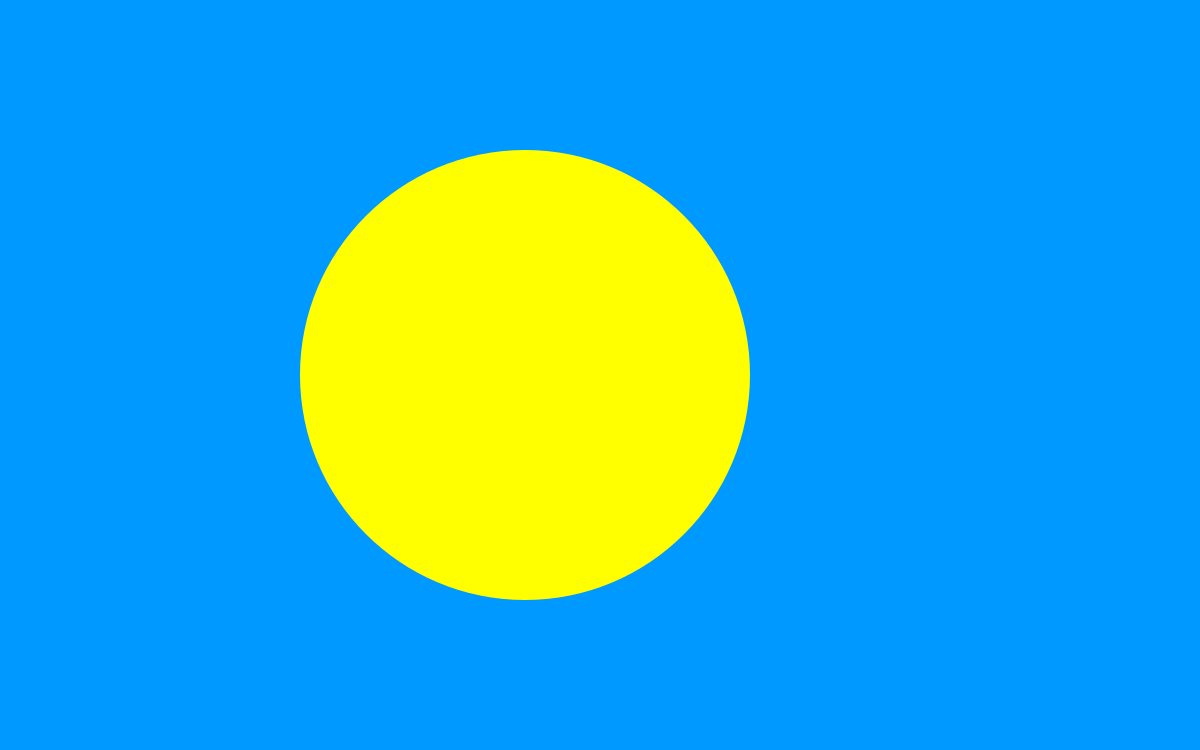 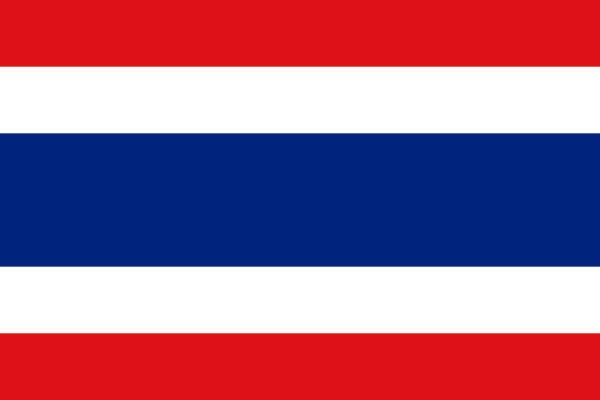 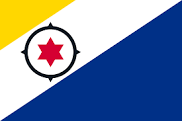 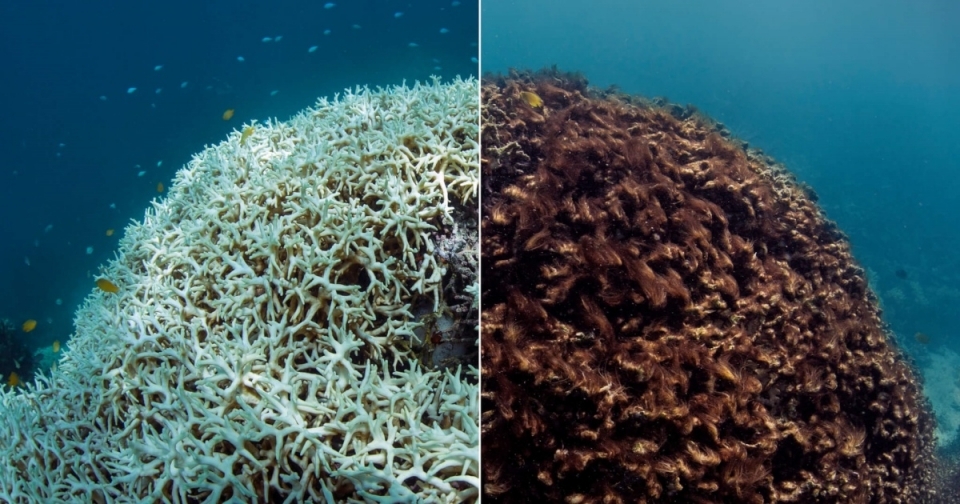 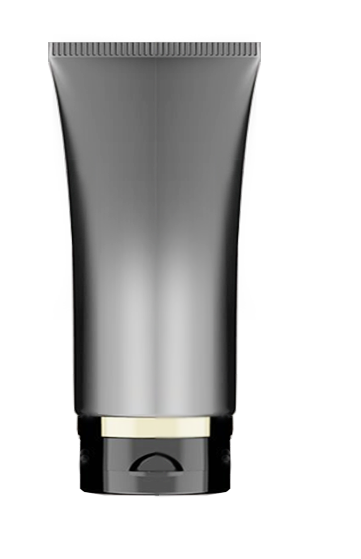 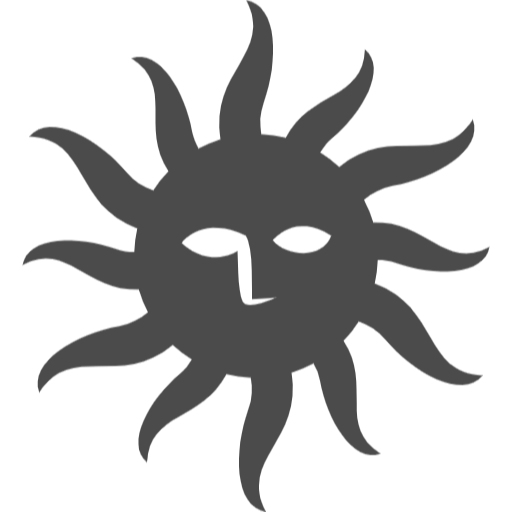 Palau
Thailand
ABC Islands
Hawaii
SUN
Cream
‘SUNSCREEN STOP’
SOS product descriptions
Safe Ocean Sun cream 50ml ▶  $20
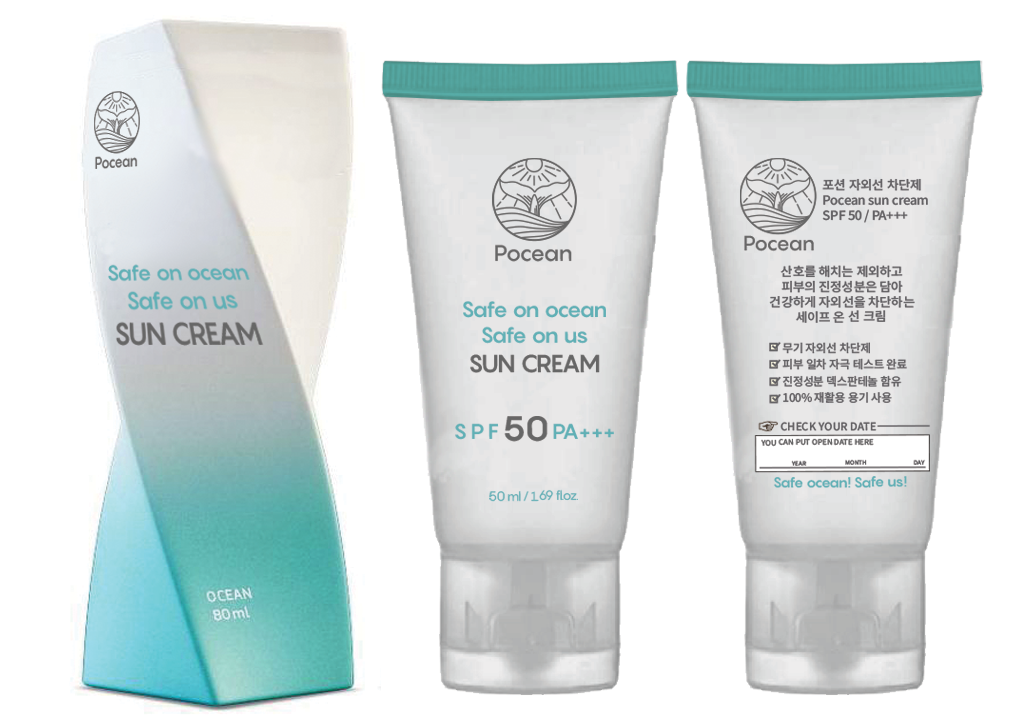 [SOS Product Overview]
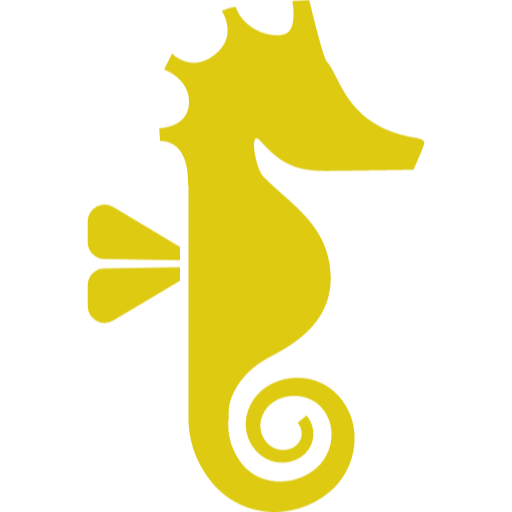 UVA Blocking, UVB Blocking, Infrared Blocking, Ultrafine Dust Blocking
20 types of skin-free ingredients, certified vegan, and tested for skin irritation
Oxybenzone-free, oxy-noxate-free sun care for coral relief
Strong blocking
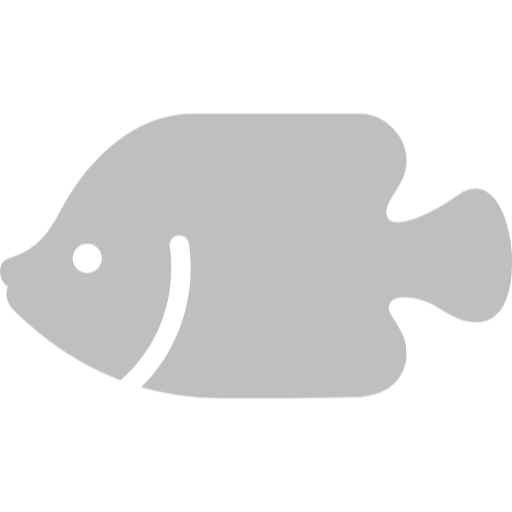 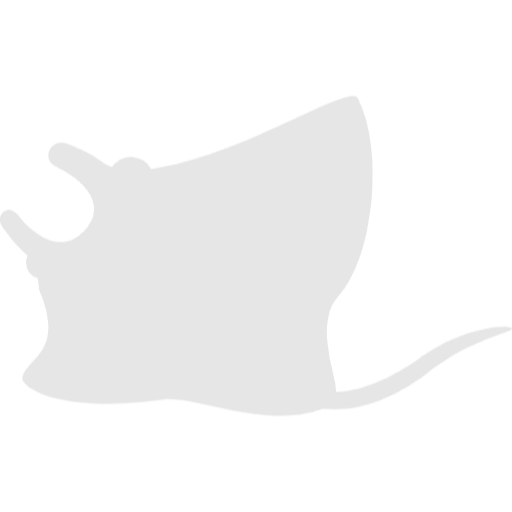 Skin safety
Sea Safrty
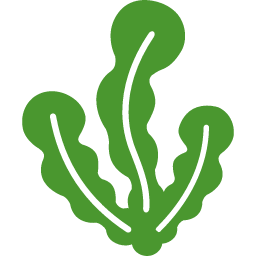 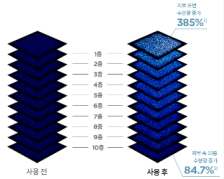 Up to 10 layers of skinIt helps absorbElastic liposome
Wound healing ointment ingredients 

Dex Panthenol
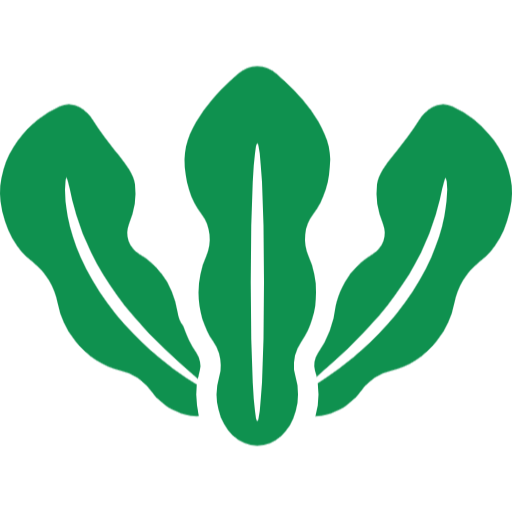 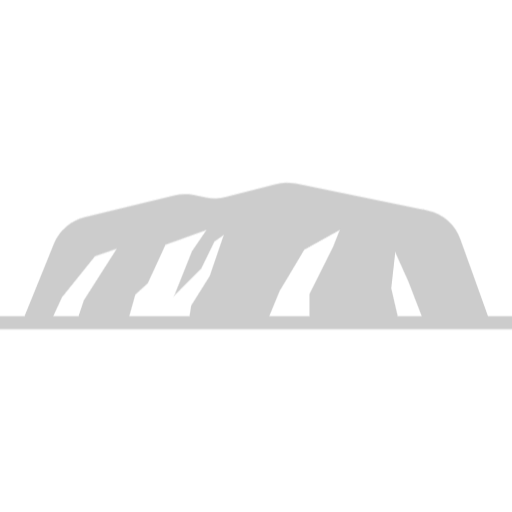 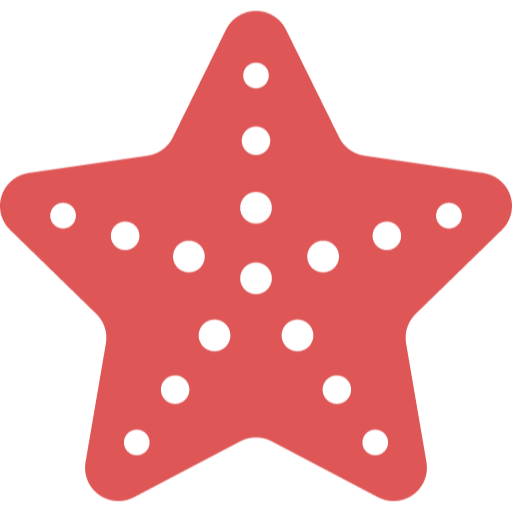 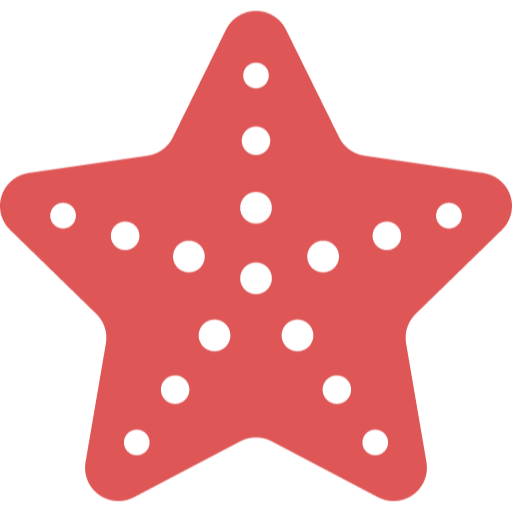 Skin care
Technology
People and the sea  Safe Sunscreen
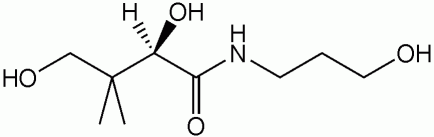 Targets
Features of MZ generation beauty type utilization
Suncare Market Rise
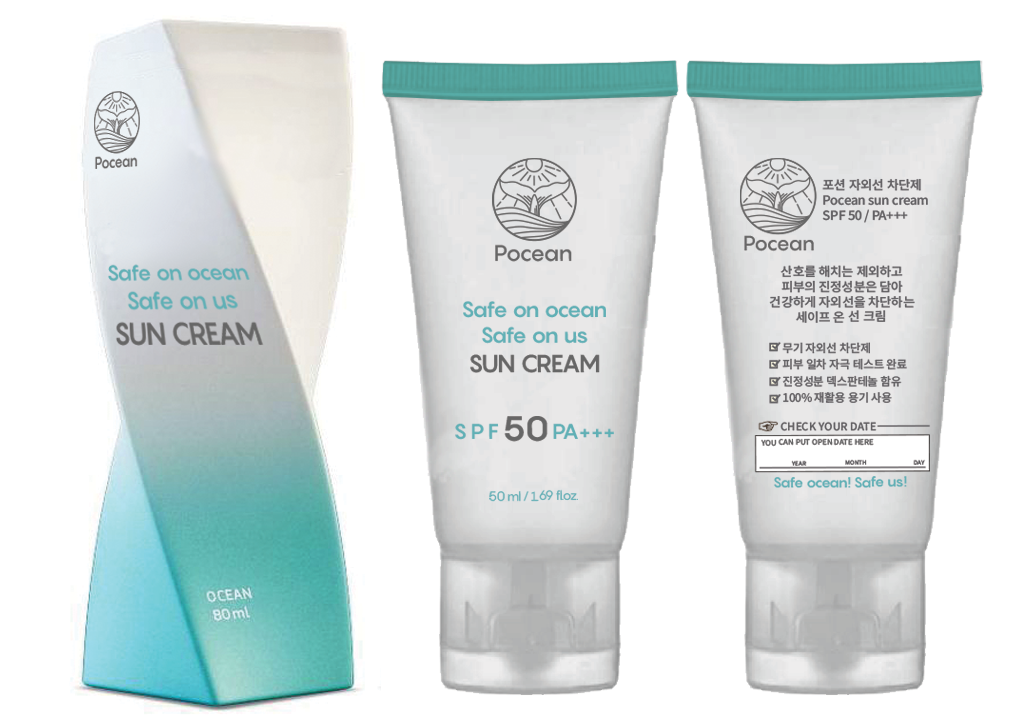 20Y Online Suncare Market Rise 7% Year-on-Year
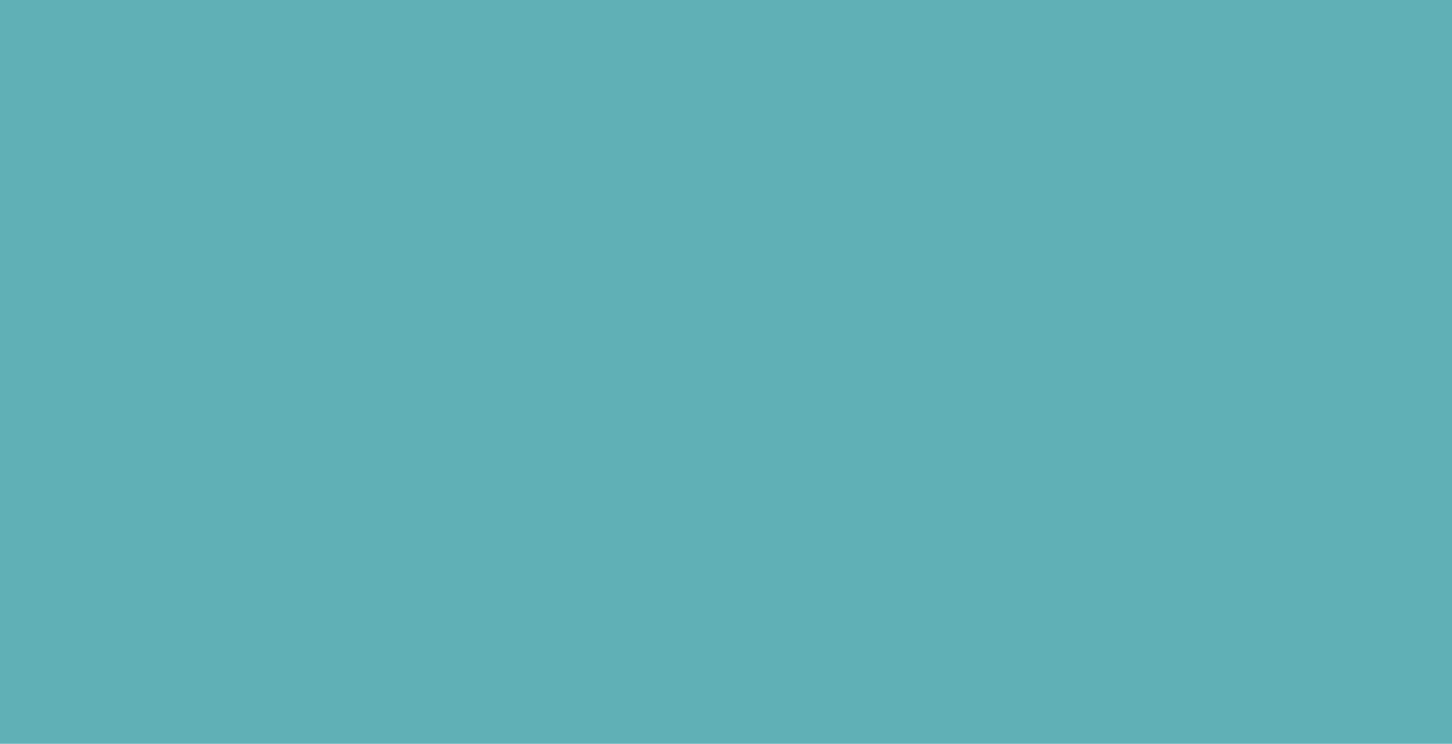 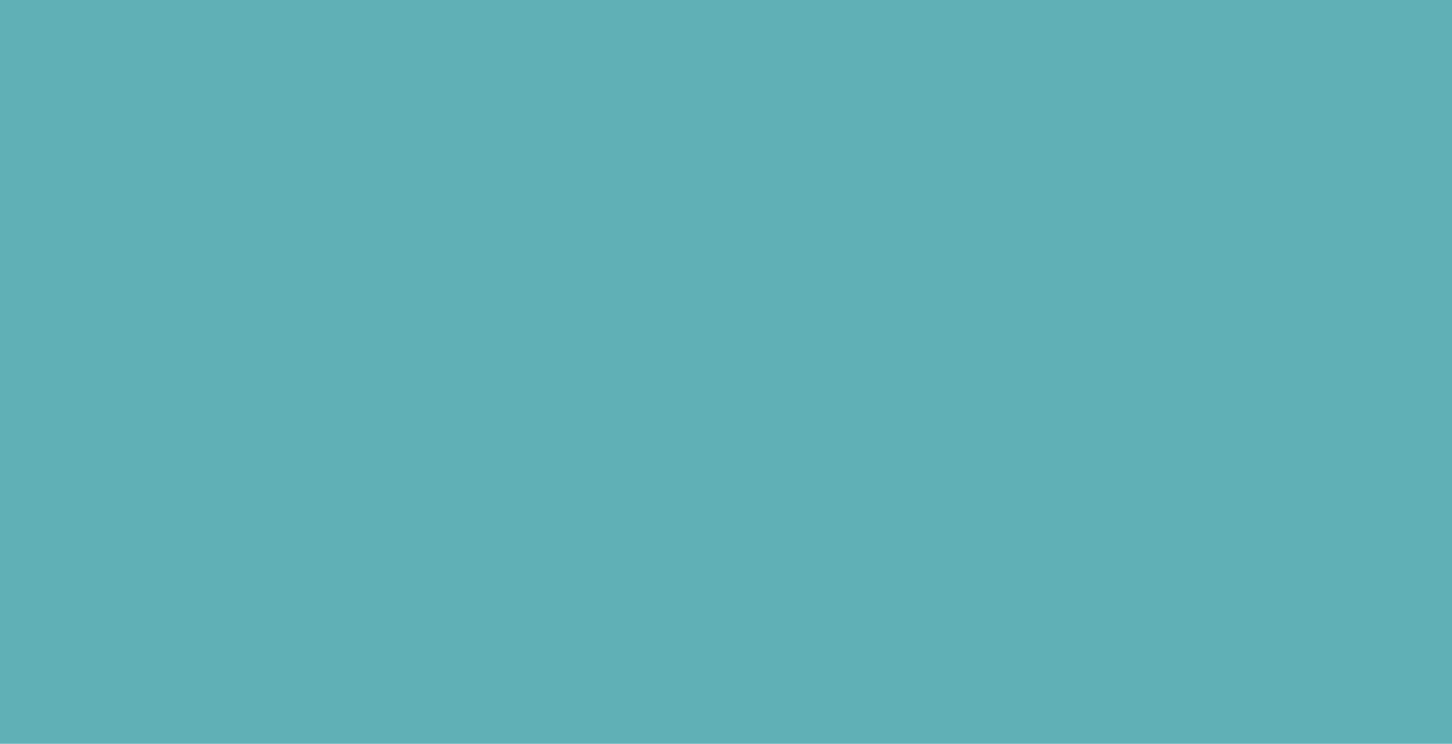 <Top Online Channel Sales Brands and Items>
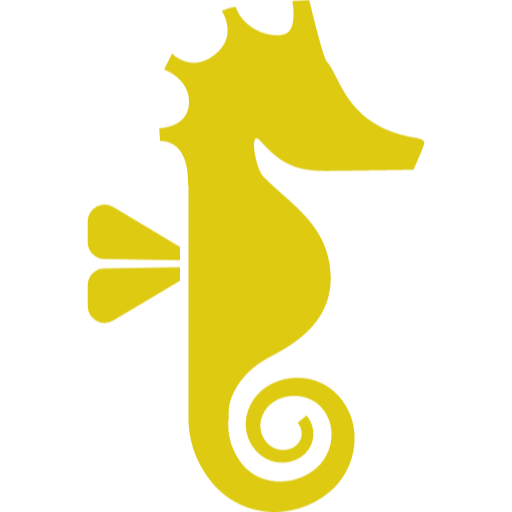 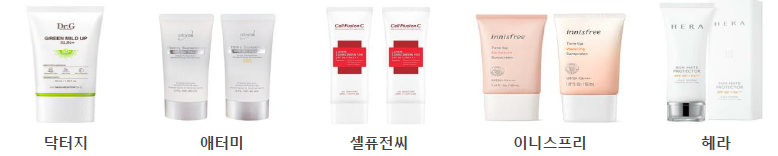 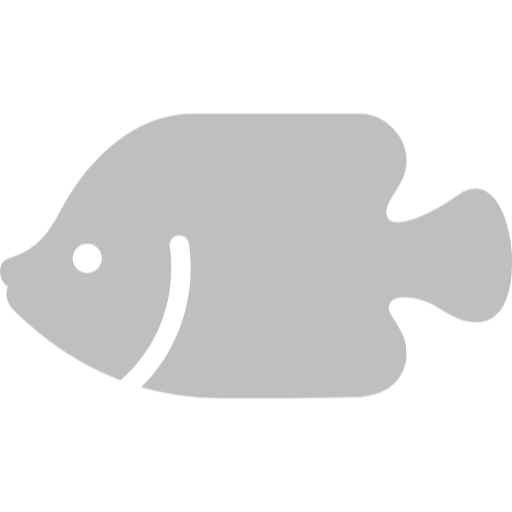 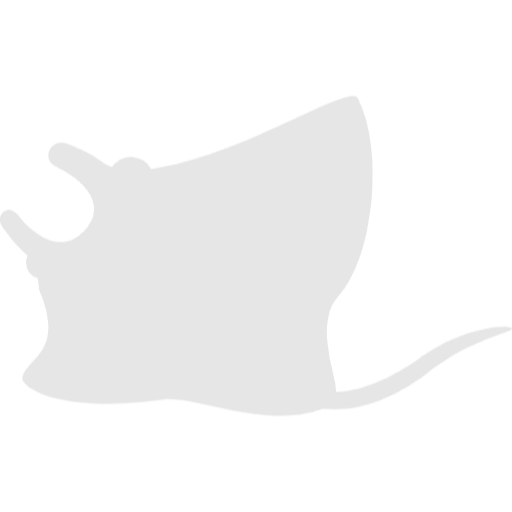 닥터지
애터미
셀퓨전씨
이니스프리
헤라
< Internet Market Search Volume Ranking >
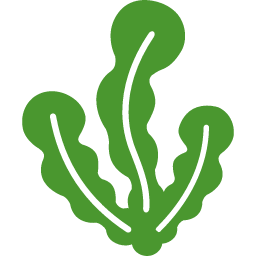 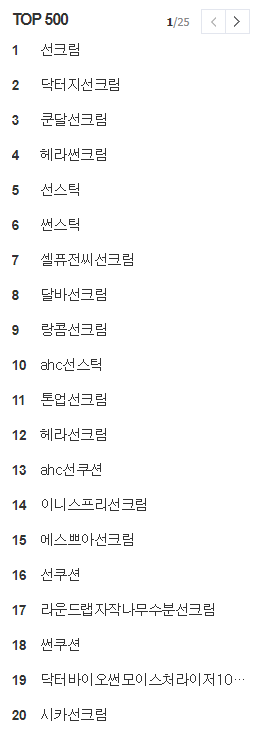 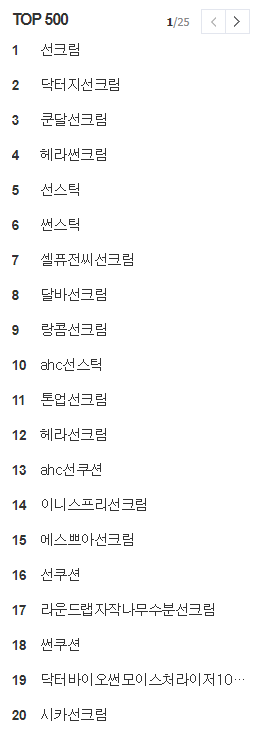 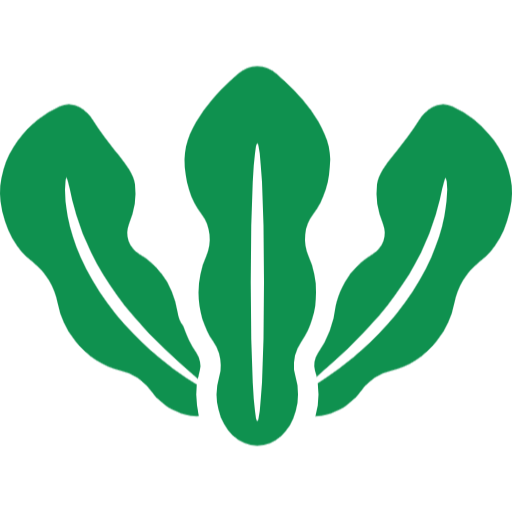 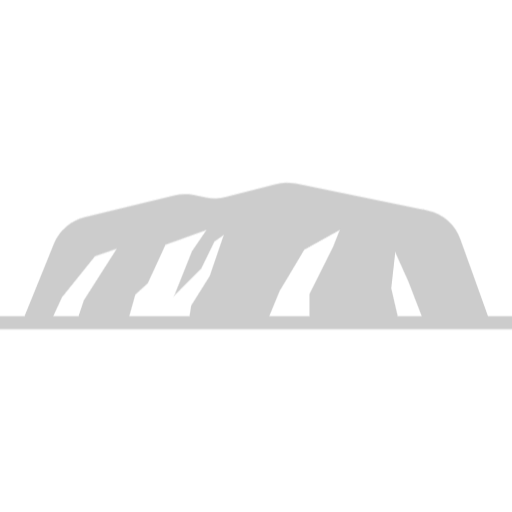 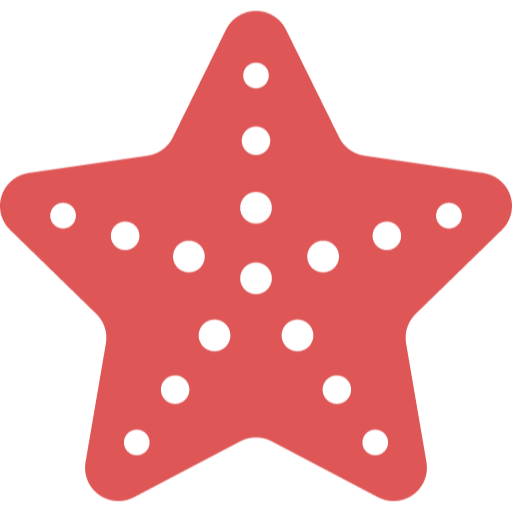 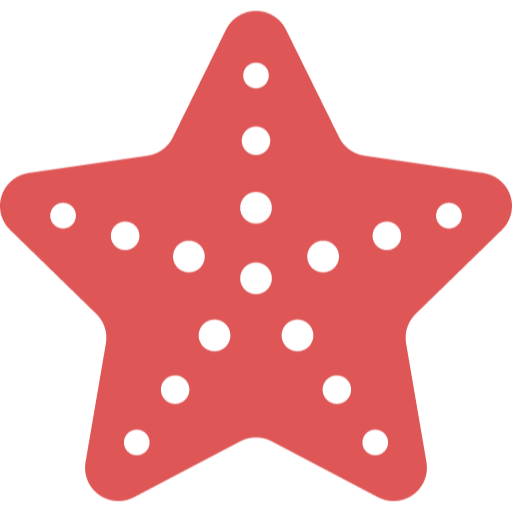 buy in pursuit of value consumptionWomen in their 20s who prefer high functional, clean beauty products
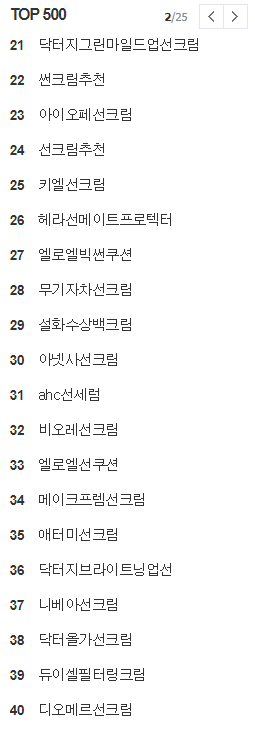 Inorganic vehicle = safetyCica sun cream = trace care, etcExpect repair effect
Product Features and Features
For sense of use + safety + eco = SOS
Sunscreen demanded by women 20s
Skincare-like
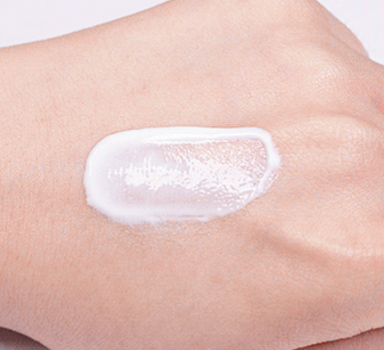 < formulation >

White colorMoisturizing texture
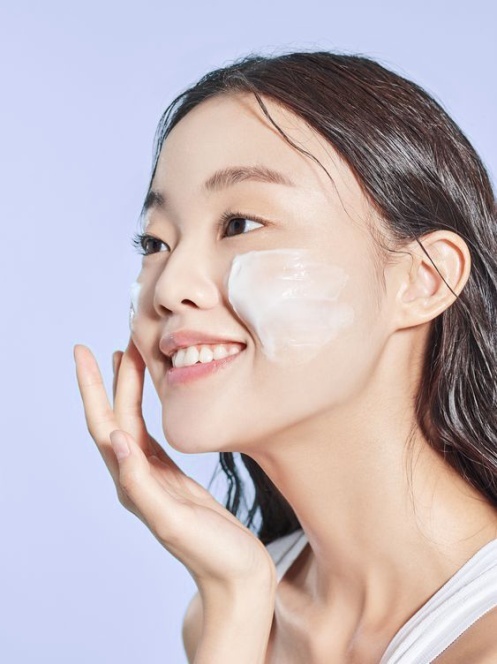 Sunscreen, SPF 50+, PA+++
Moist texture like skin care
Moisturizing to maintain luster and elasticity
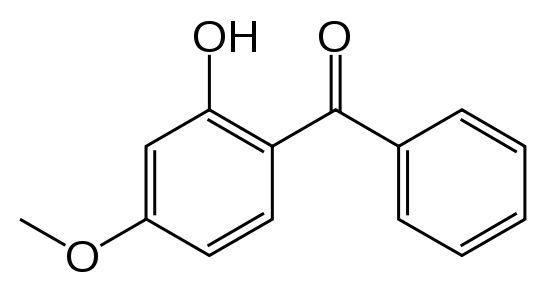 Pernicious Ingredients
<ZERO>
Increasing consumer needs for safe products without harmful ingredients
Eliminate harmful ingredients through reconciliation/EWG prescription
Vegan, clean, functional beauty strategies for appeal points
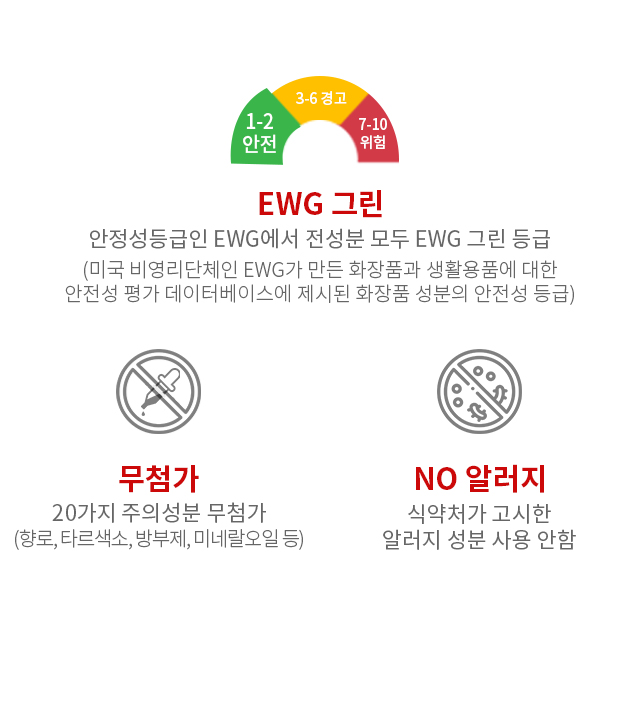 Oxybenzone4-Methylbenzylden Camperbutyl paraben 
octinosate
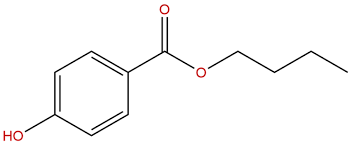 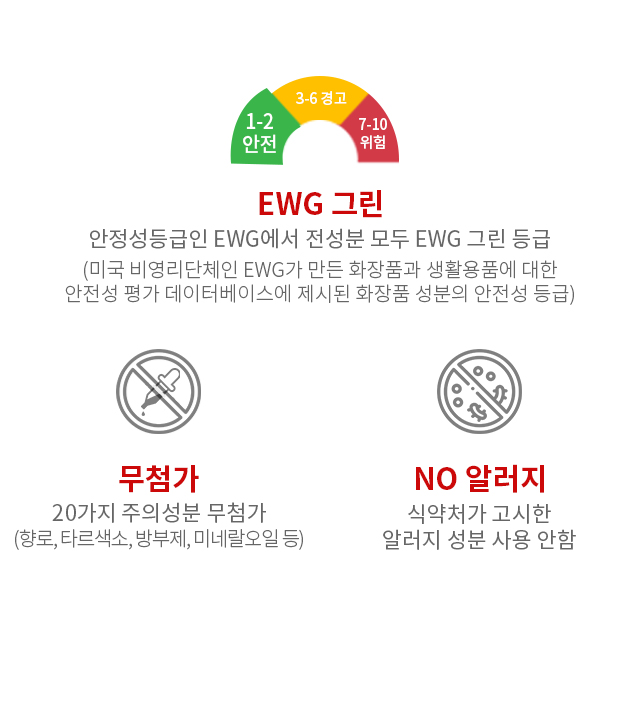 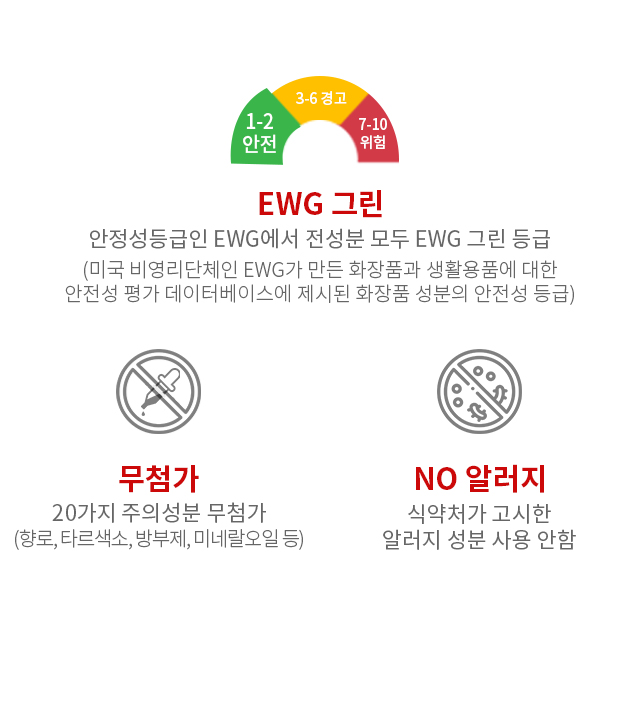 Ocean Safe
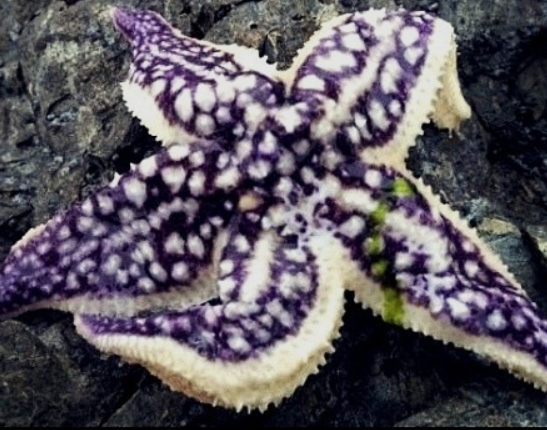 < Phenelagen >
protect the sea with materials obtained from the sea
Cosmetics Helps Maintain Marine Ecosystems
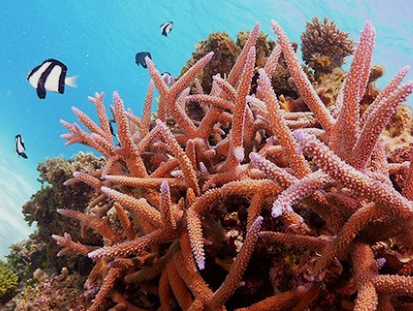 destroying the marine 
collagen from starfish
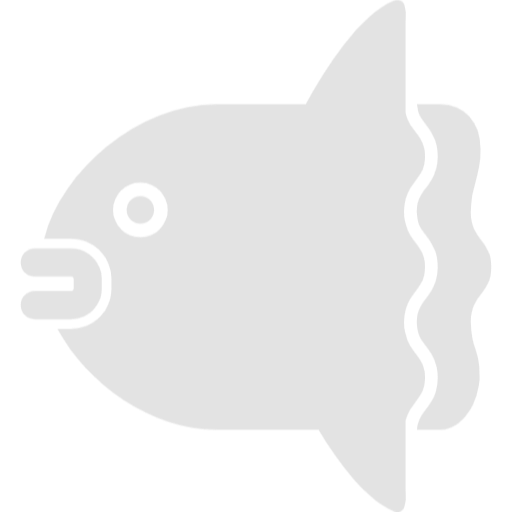 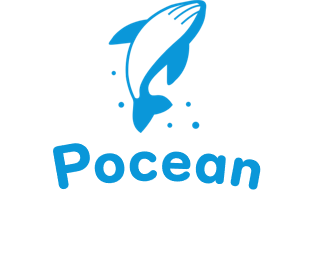 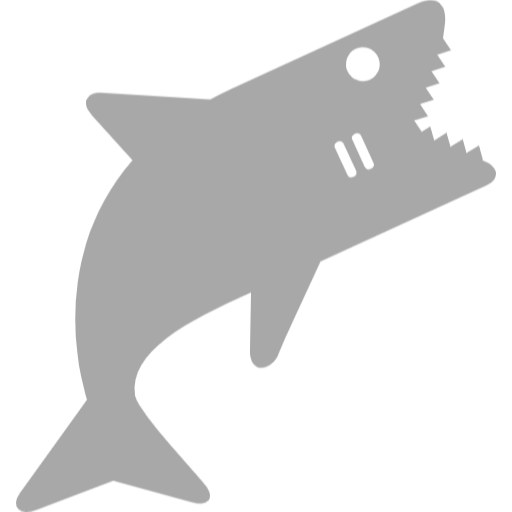 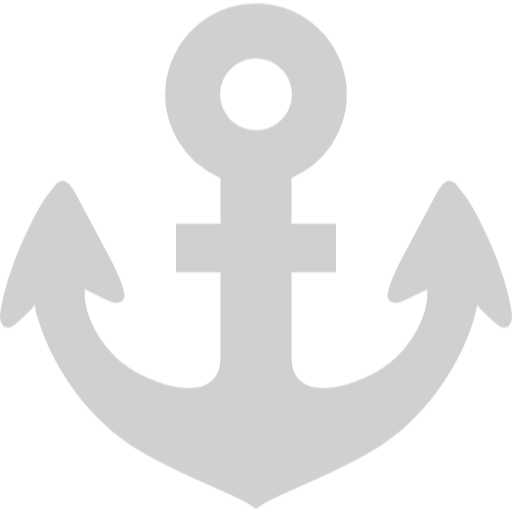 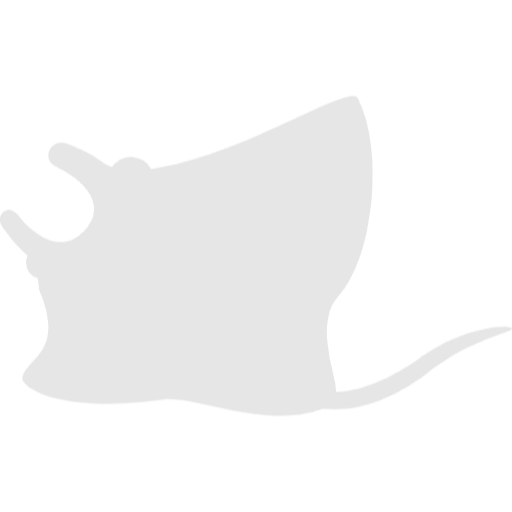 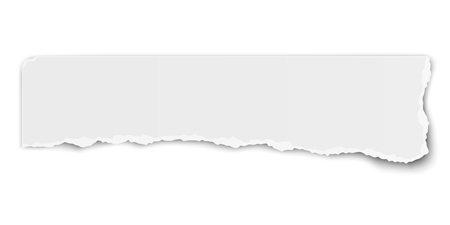 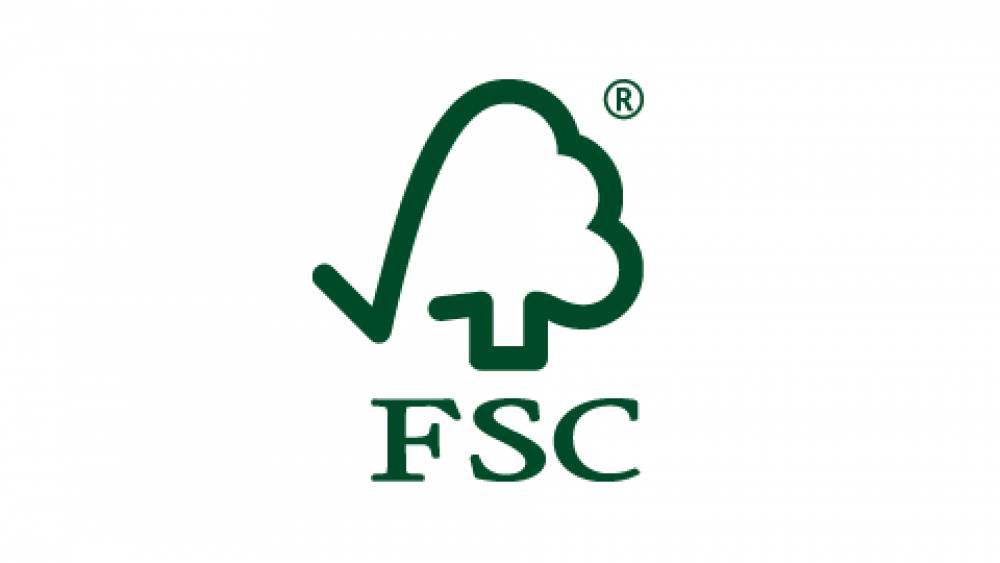 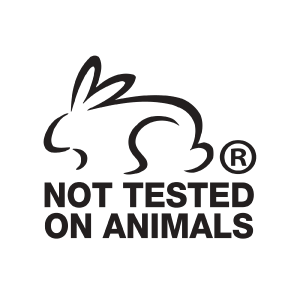 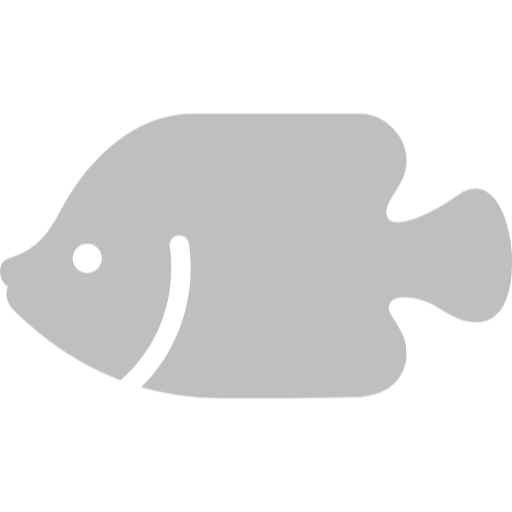 LIFE BELOW WATER
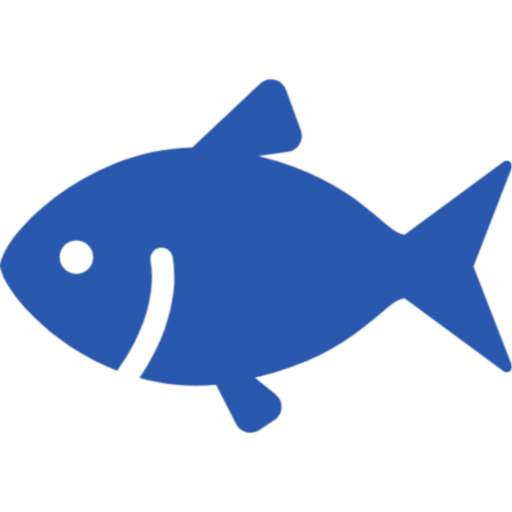 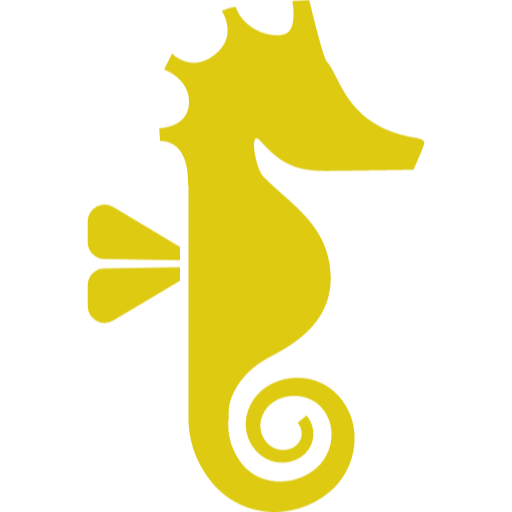 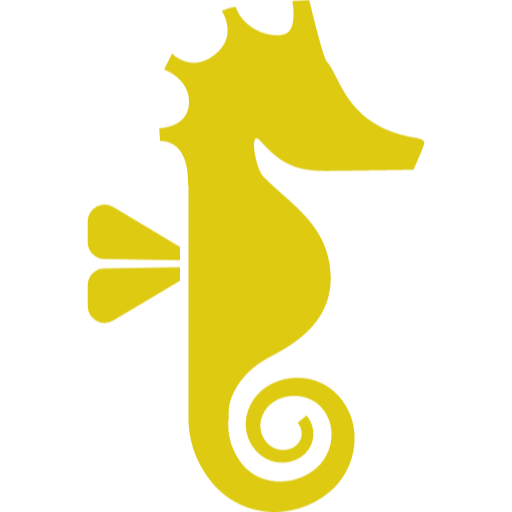 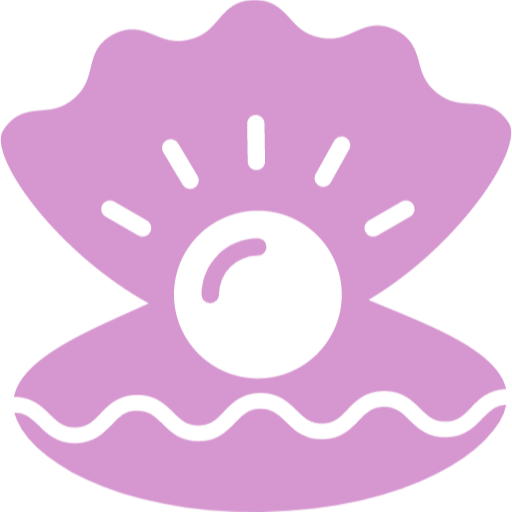 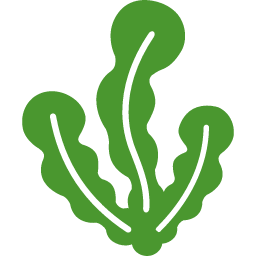 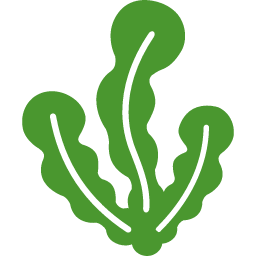 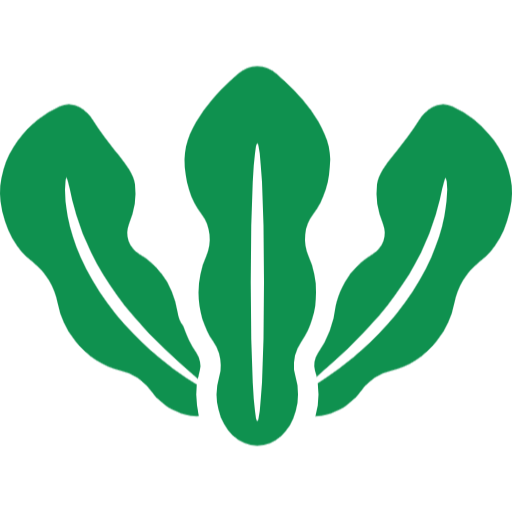 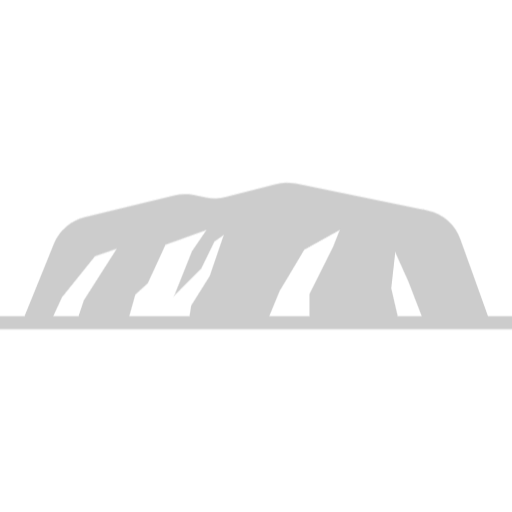 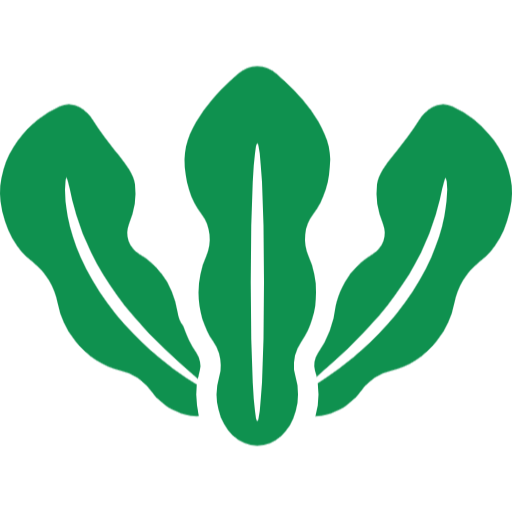 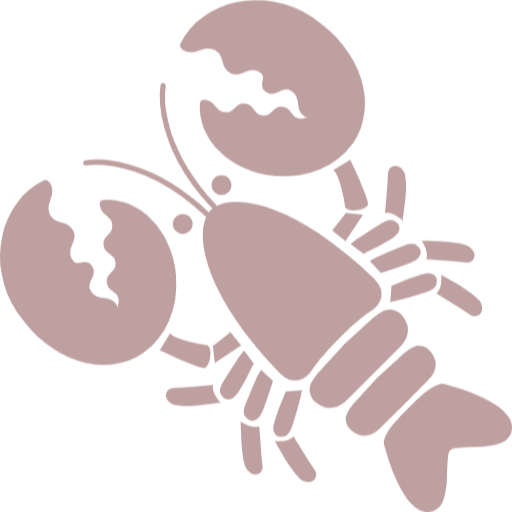 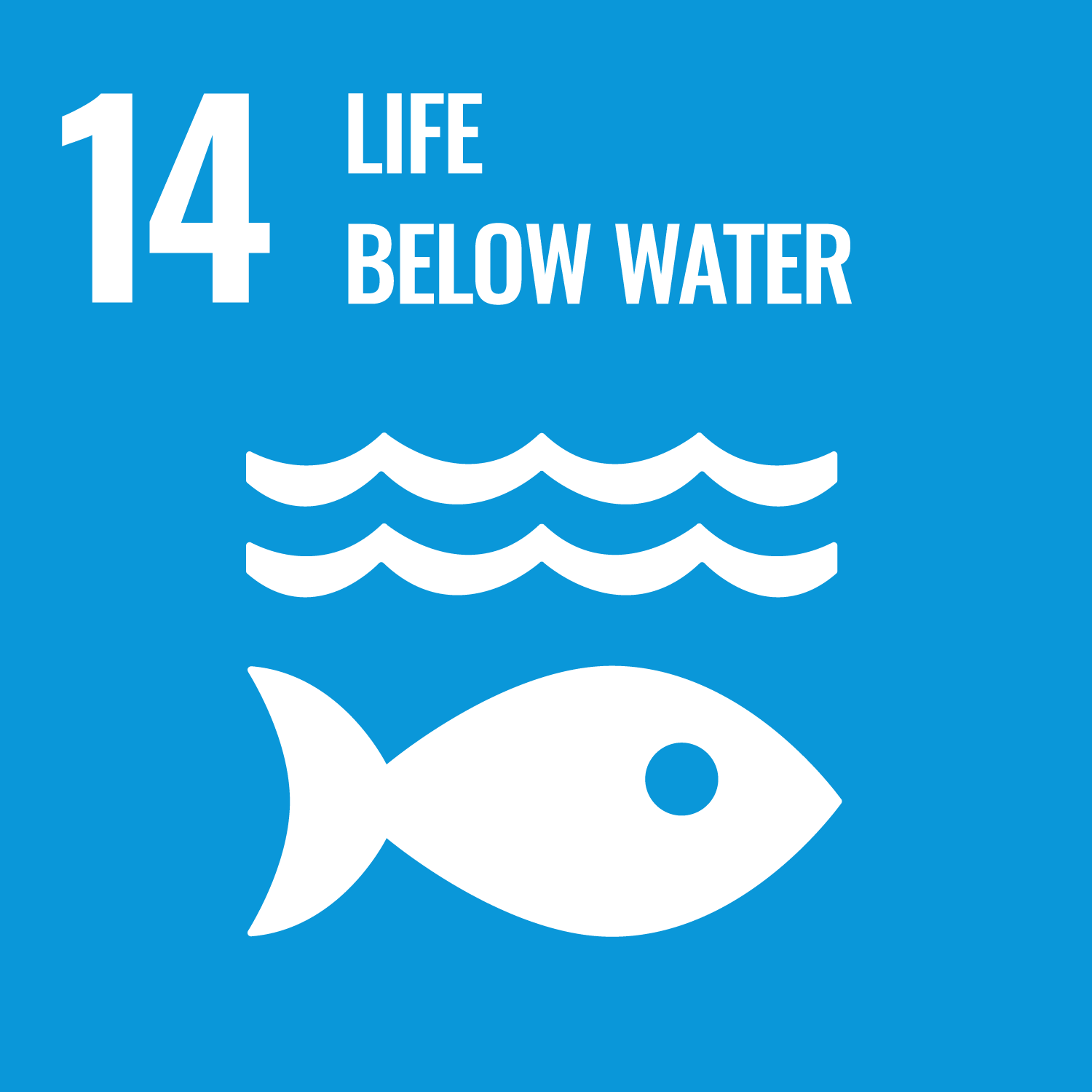 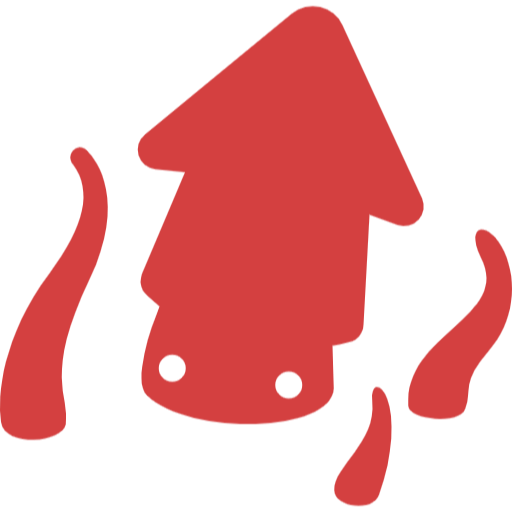 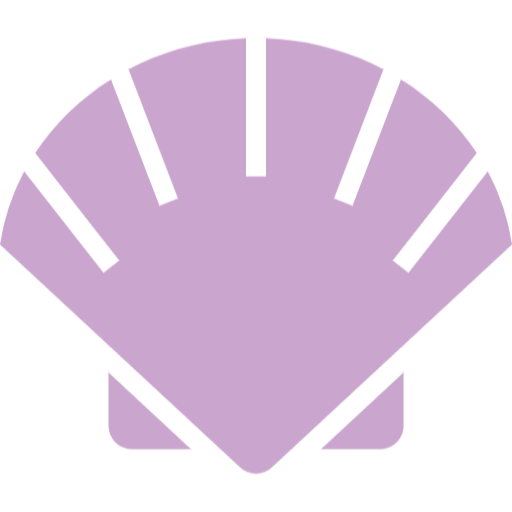 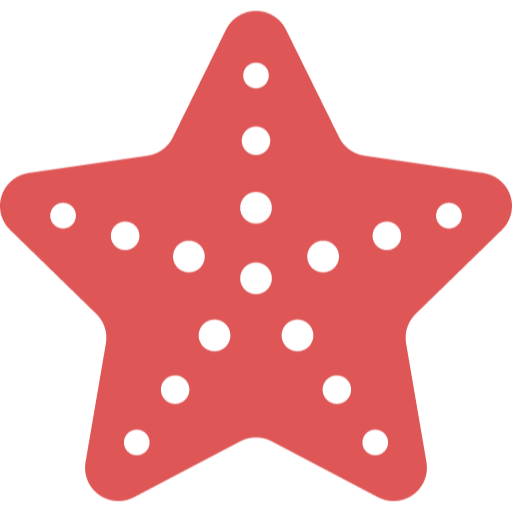 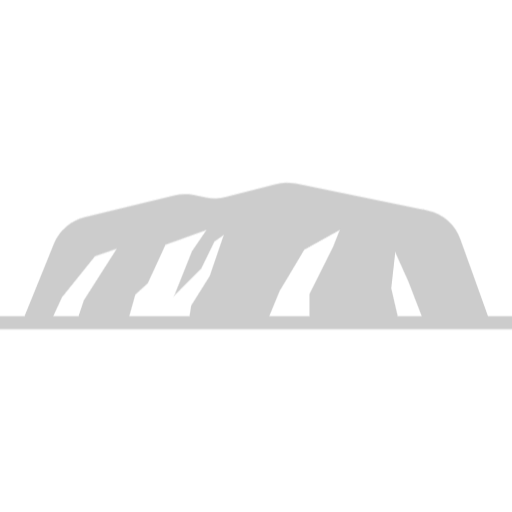 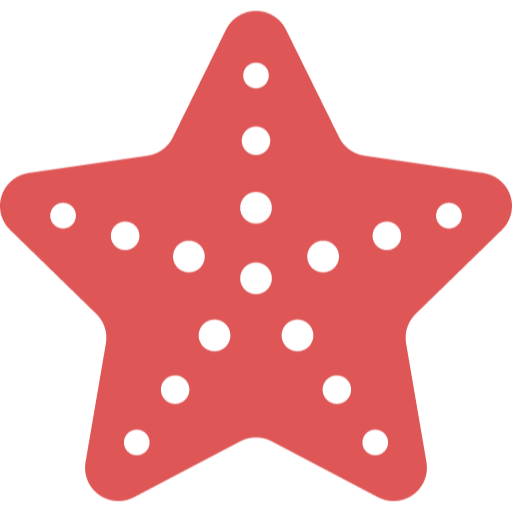 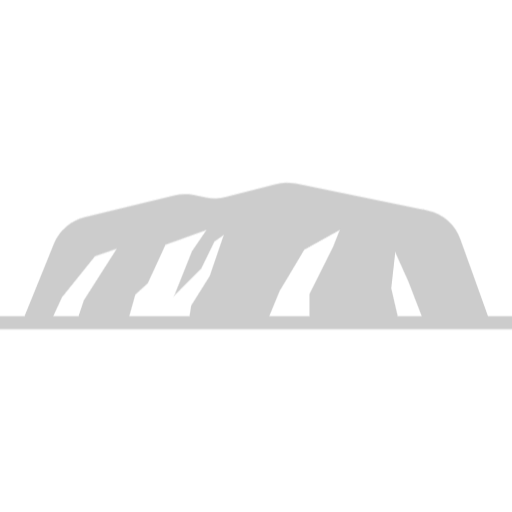 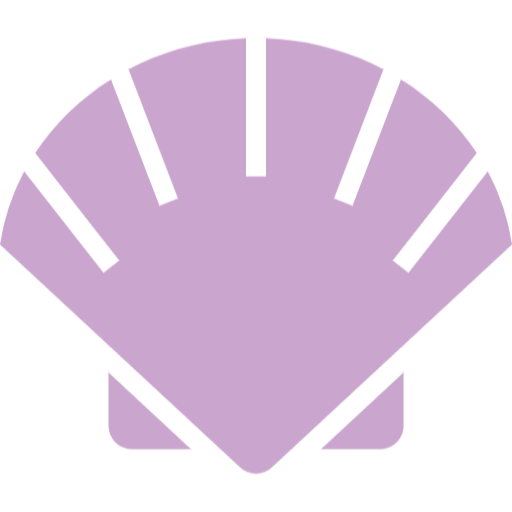